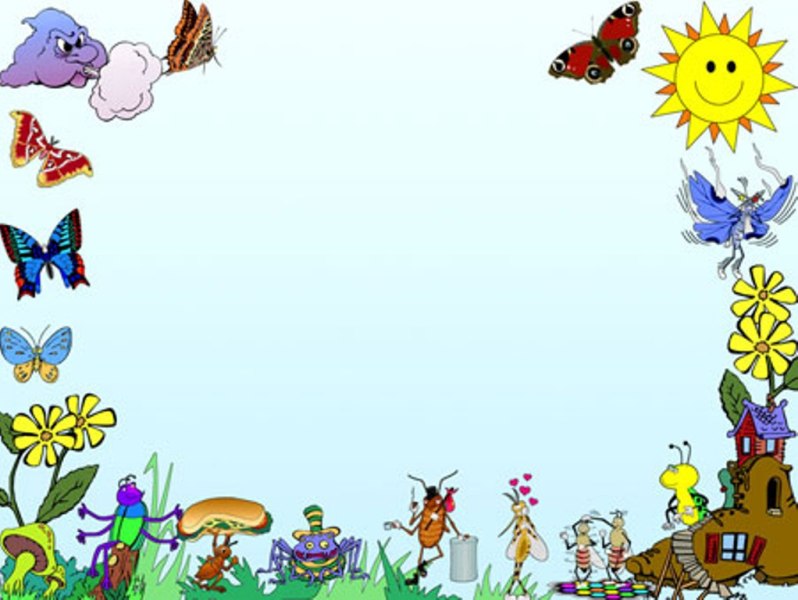 «Давайте рассуждать»
Развитие речи детей дошкольного возраста
Автор: Шишкина Т.Е., воспитатель ВКК   МБДОУ«ЦРР – детский сад № 50» 
г. Воронежа
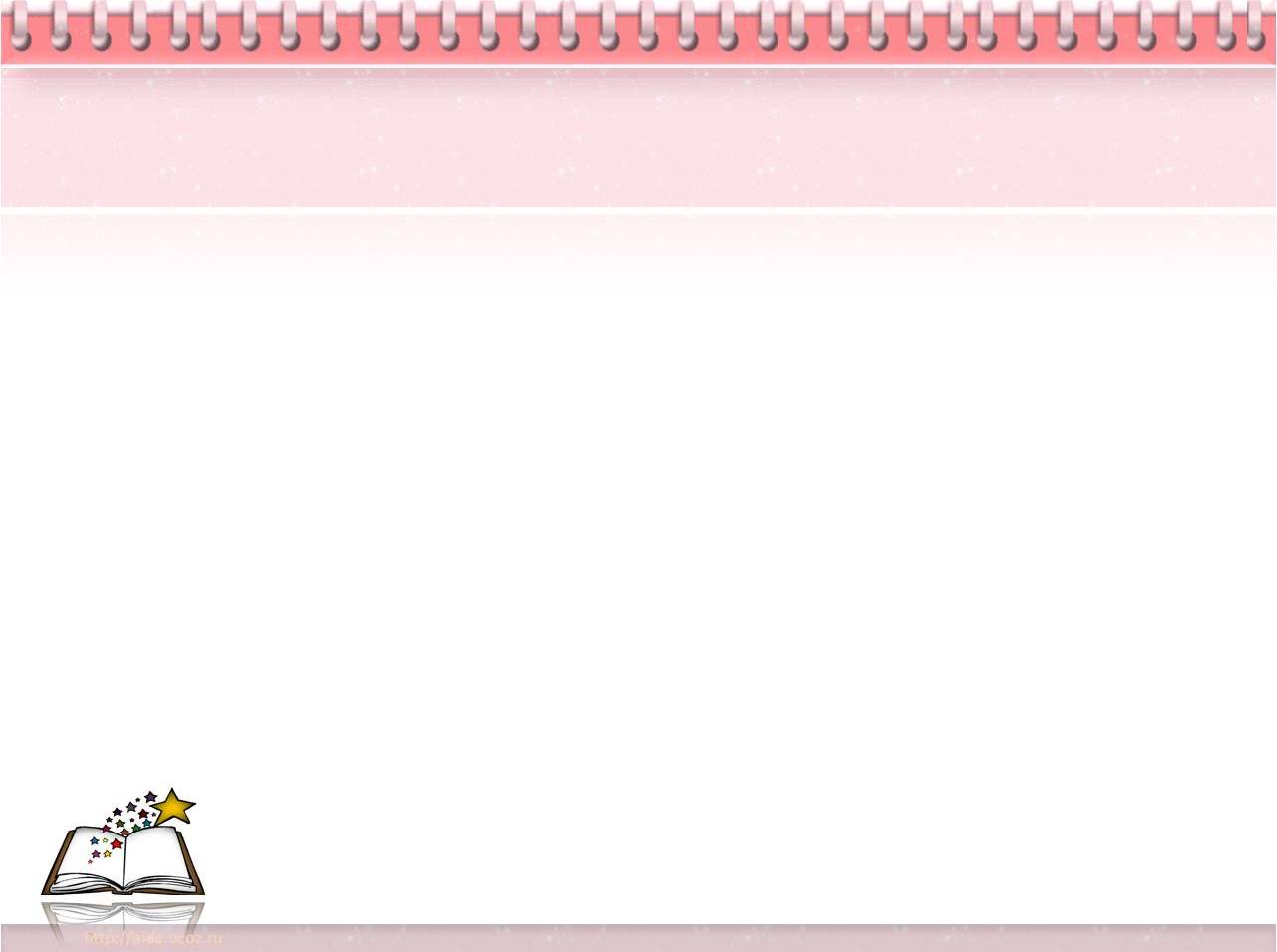 Проблемы речи детей:
Односложная речь;

Неспособность грамматически правильно построить предложение;

Недостаточный словарный запас;

Употребление нелитературных слов и выражений;

Бедная диалогическая речь;

Неспособность построить монолог;

Отсутствие логического обоснования своих 
утверждений и выводов;

Отсутствие навыков культуры речи;

Плохая дикция.
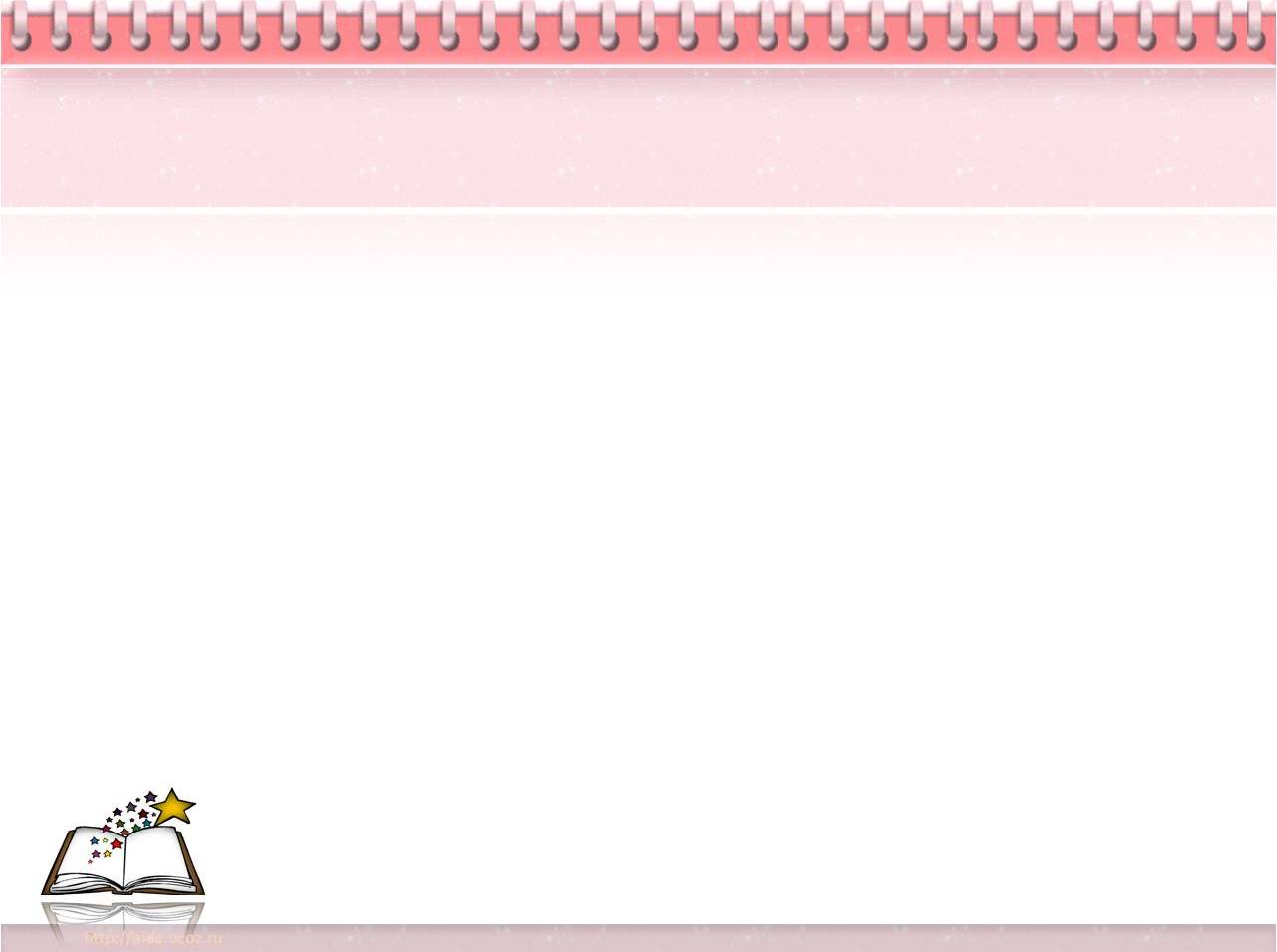 Тип проекта: Обучающий, игровой
Участники проекта: Дети группы №7, воспитатели, родители
Продолжительность проекта: Долгосрочный
Проблема проекта: Развитие речи детей дошкольного возраста 
Актуальность проекта: Дошкольное образовательное учреждение  –  первое и самое ответственное звено в общей системе народного образования. Овладение родным языком является одним из самых важных приобретений ребёнка в дошкольном возрасте. Дети, не получившие в дошкольном возрасте соответствующее речевое развитие, с большим трудом навёрстывают упущенное, в будущем этот пробел в развитии влияет на его дальнейшее развитие. Своевременное и полноценное формирование речи в дошкольном детстве является основным 
условием нормального развития и в дальнейшем его успешного 
обучения в школе.
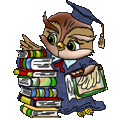 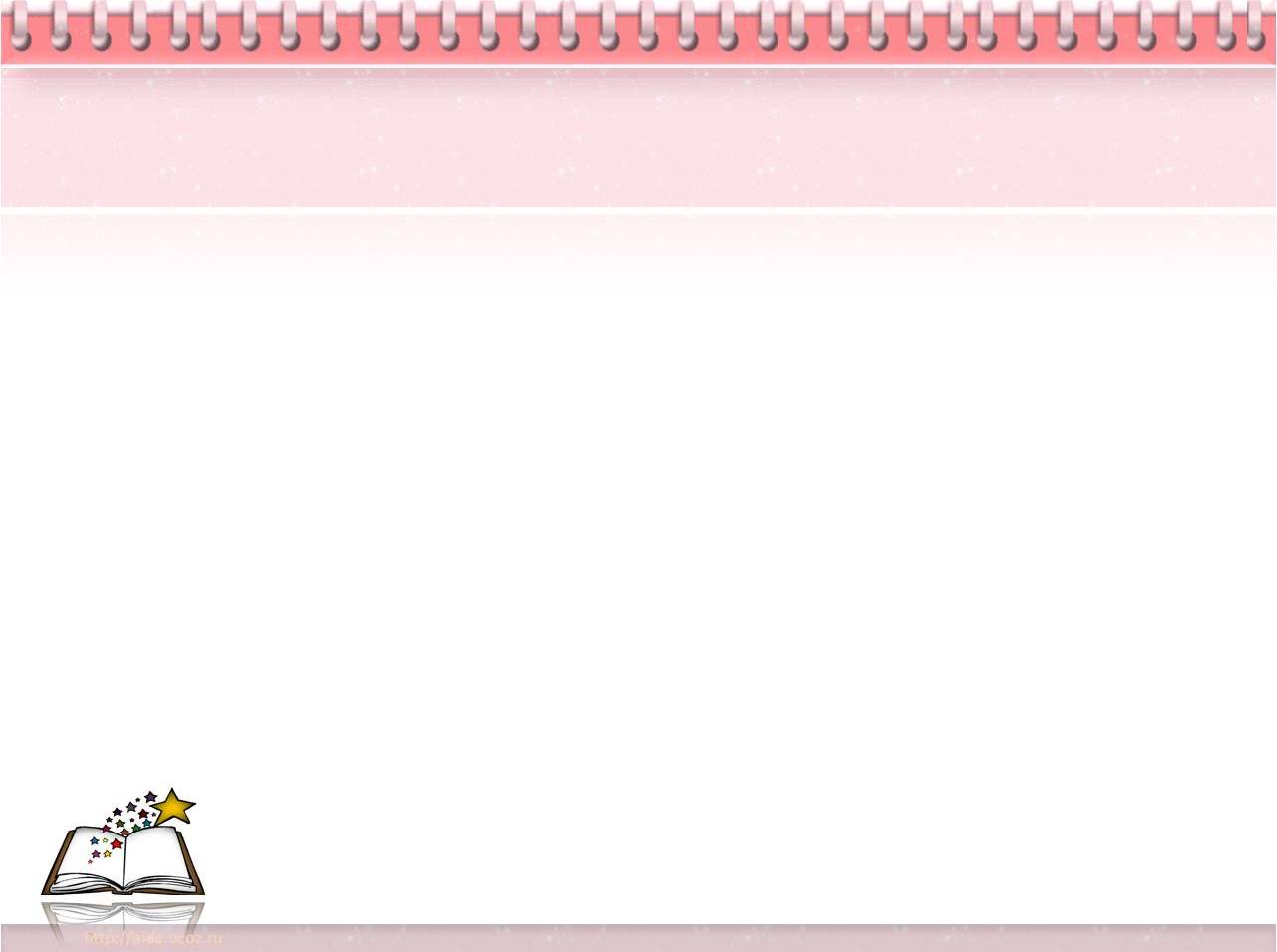 Цель: Развивать речь детей, обогащать словарный запас через игровую деятельность.
Задачи:
 Развивать речь детей как средство общения. Совершенствовать диалогическую и монологическую формы речи.
- Формирование грамматического строя речи;
- Расширение словарного запаса;
Развитие связной речи;
Воспитание звуковой культуры речи;
Обеспечить развивающую среду дополнительным  материалом( картотека, фотоальбом и т. д.) 
Создание условий для игровой деятельности детей в группе и на участке
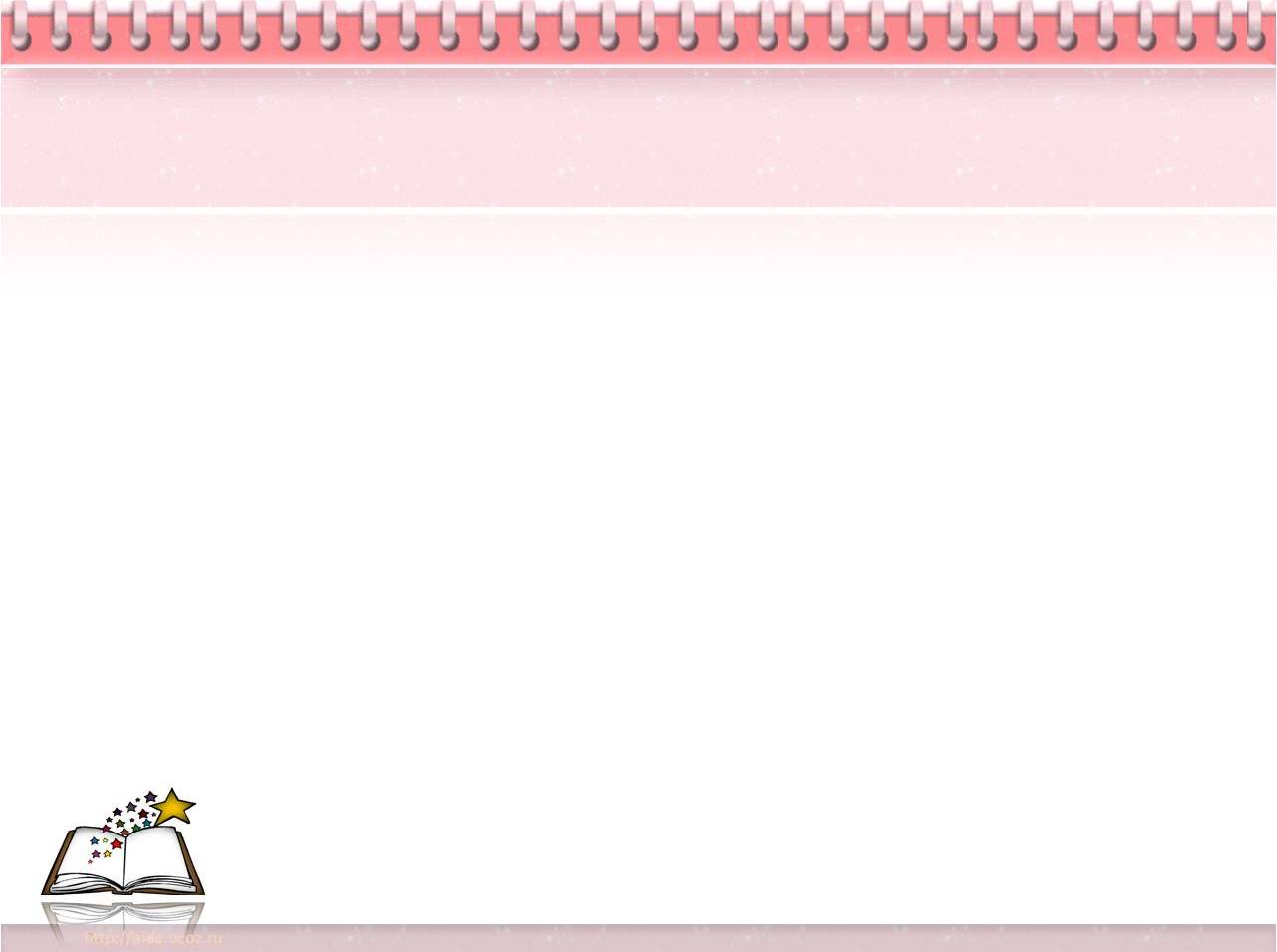 Гипотеза проекта: Если реализовать план работы по проекту, то возможно развитие познавательной активности у детей, формирование адекватной самооценки, повышение их коммуникативных возможностей, развитие активности, инициативности, самостоятельности.
Предполагаемый результат: При систематической работе по данному проекту значительно увеличится словарь детей, речь станет предметом активности детей, дети начнут активно сопровождать свою деятельность речью. 
Методы проекта: Игровые, наглядные, словесные, практические.
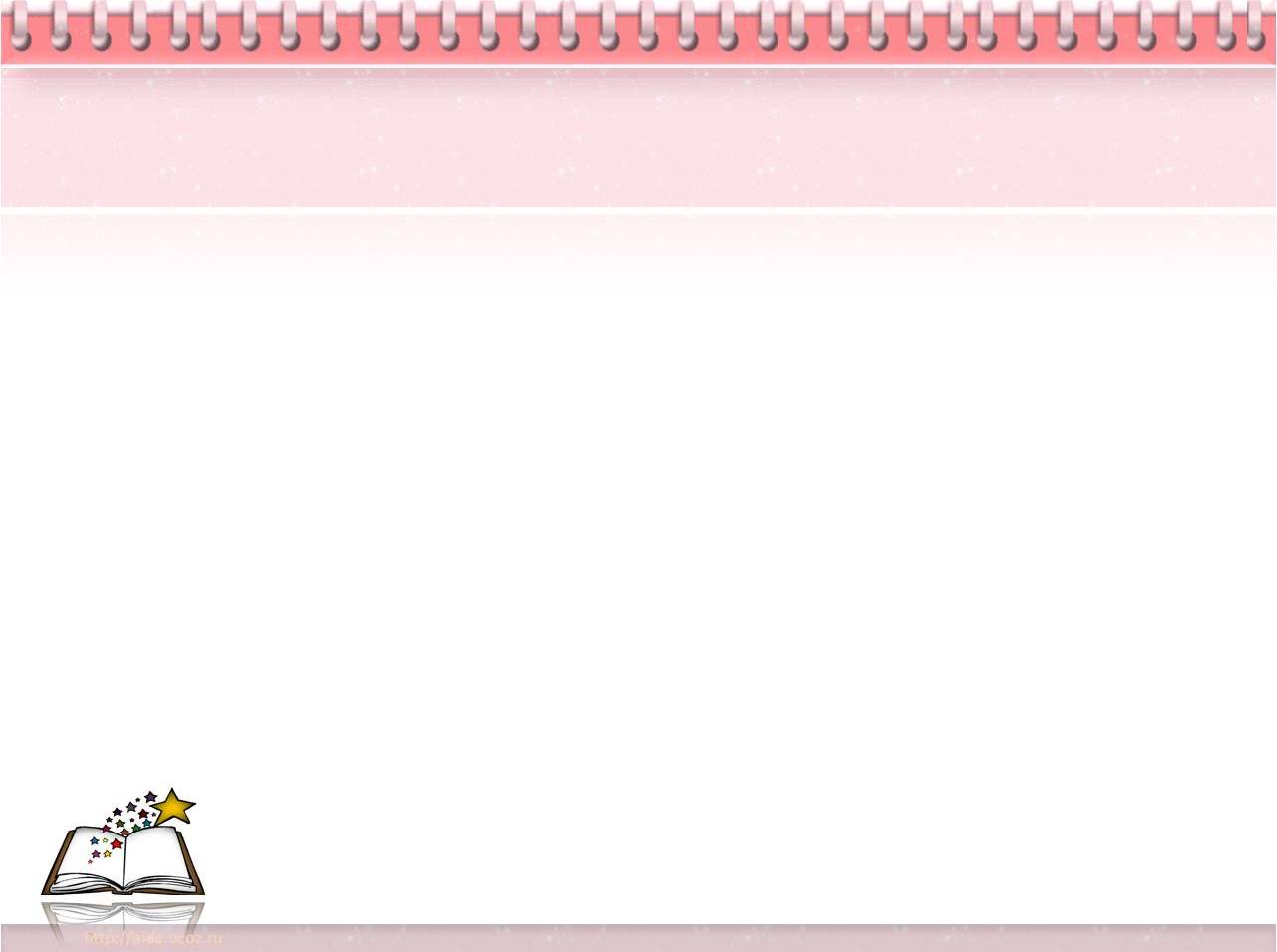 Этапы реализации проекта
1. Предварительный:
- выдвижение гипотезы;
- определение цели и задач проекта;
- изучение необходимой литературы;
-подбор методической литературы;
- разработка тематического плана для реализации проекта;
- диагностика детей.
2. Основной.
Включение каждого ребёнка в игровую деятельность для достижения высокого уровня знаний, умений и навыков.
3. Заключительный.
Период осмысления собственных результатов. Диагностика детей. Презентация проекта.
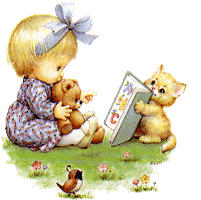 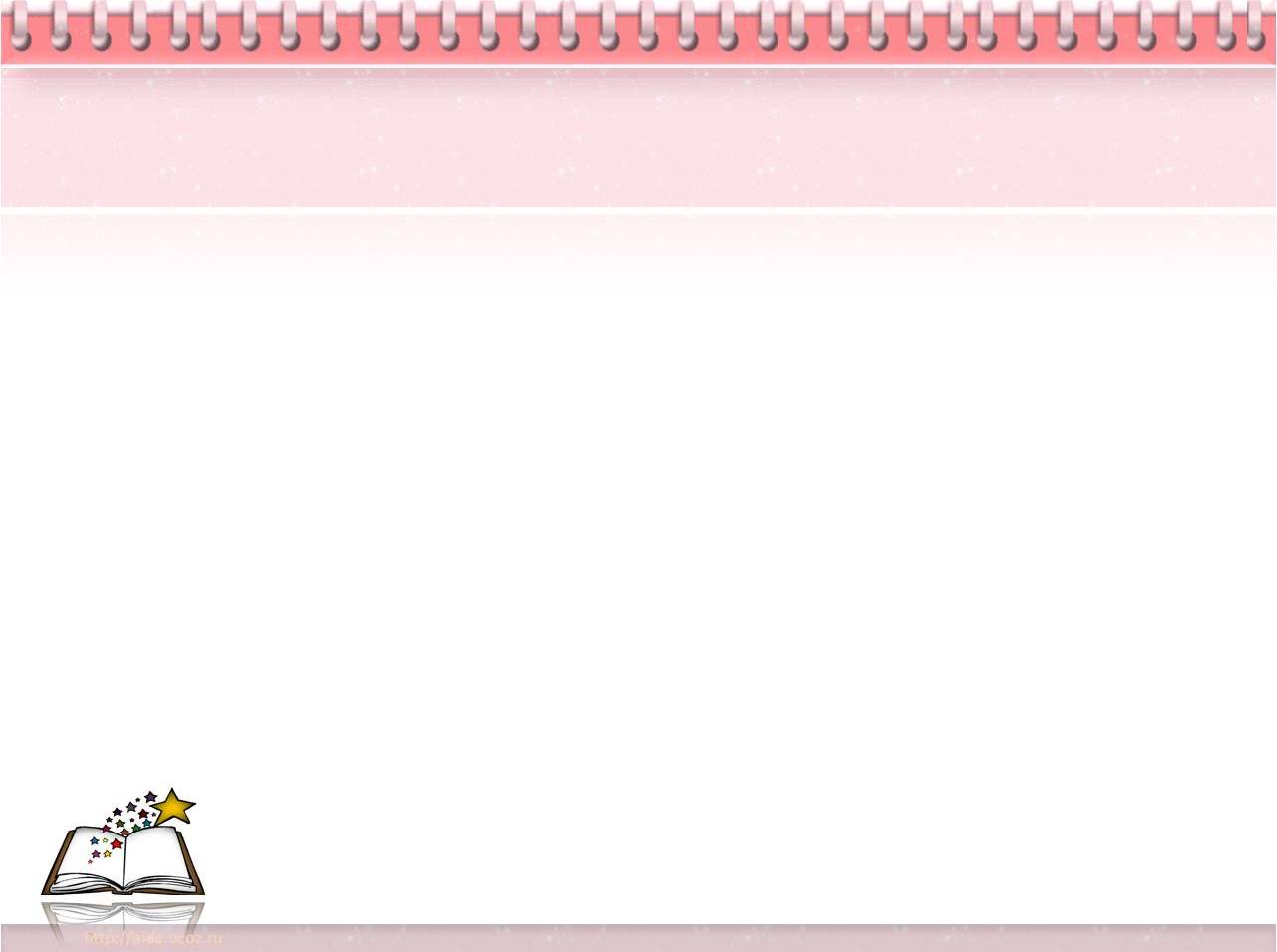 Структура проекта

Реализация данного проекта осуществляется через цикл игр с детьми, создание условий для игровой деятельности детей в группе и на участке.
Реализация проекта предполагает различные виды игр с детьми: это цикл дидактических игр с игрушками и предметами, словесных, настольно-печатных. В систему работы включены подвижные игры. Также включены театрализованные игры, дети слушают сказки, инсценируют их. Значительное место отведено сюжетно-ролевым играм.
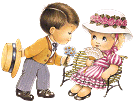 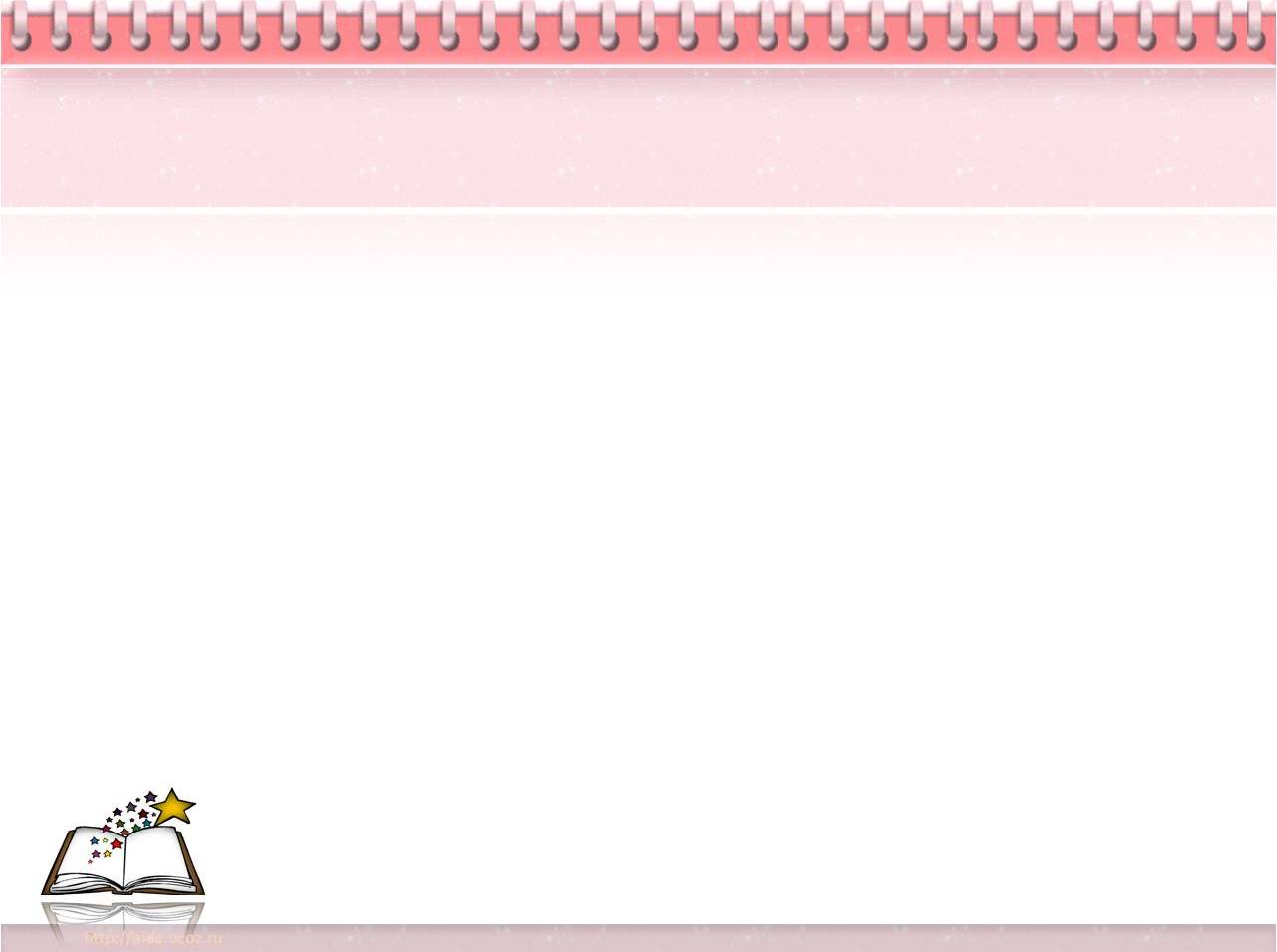 Использование приёмов мнемотехники 
для развития речи детей дошкольного возраста
Дидактический материал в форме мнемотаблиц и схем-моделей облегчает детям овладение связной речью, делает рассказы (сказок, стихов) четкими, связными и последовательными.
 







модель русской народной сказки «Репка» для мл. дошк. возраста
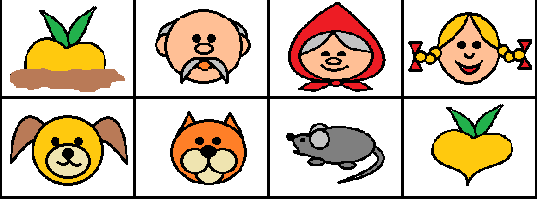 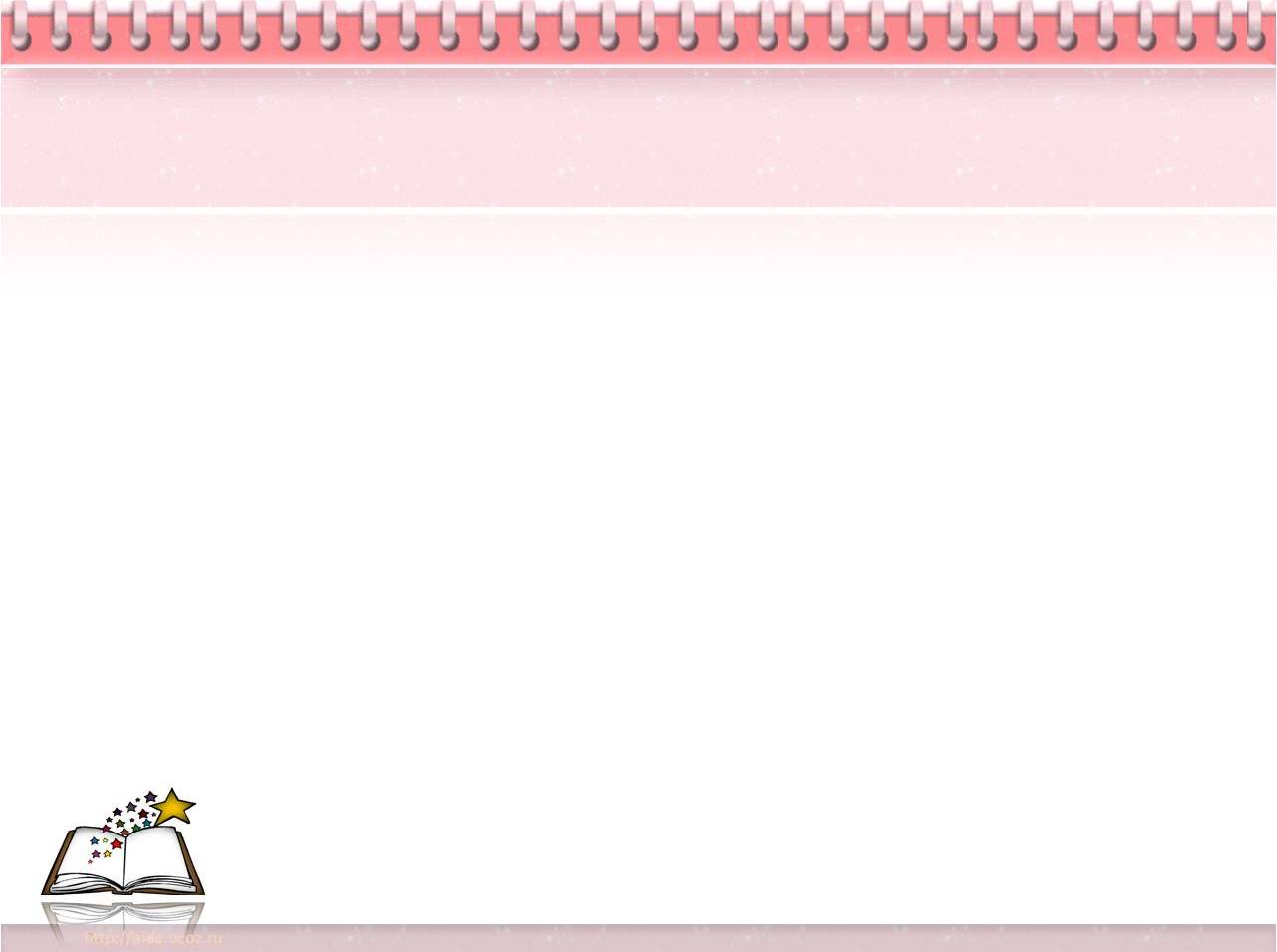 Метод мнемотехники помогает научить детей составлять описательные рассказы о предметах, объектах или явлениях природы.
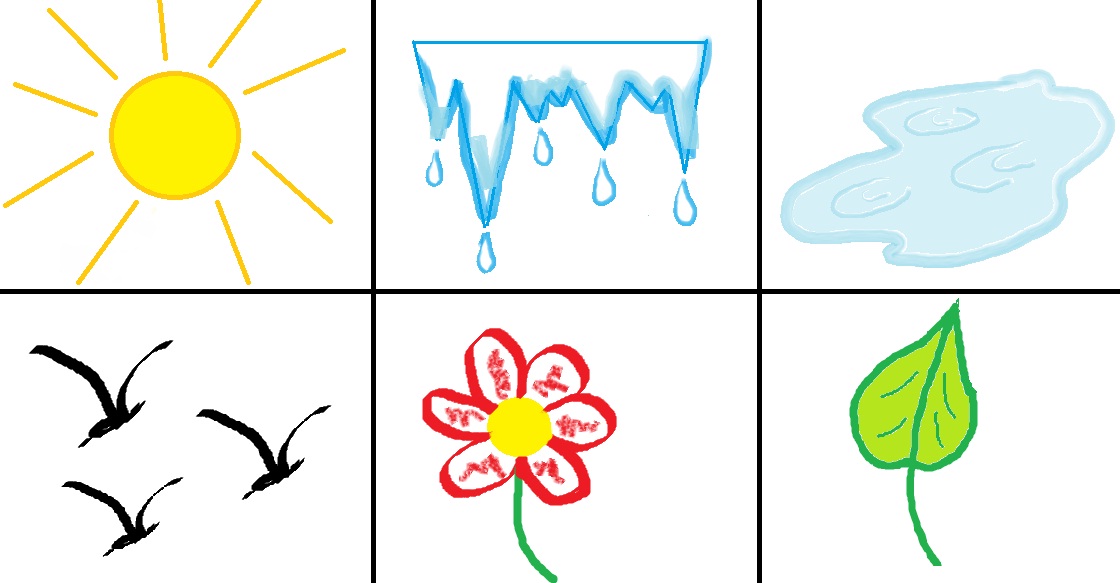 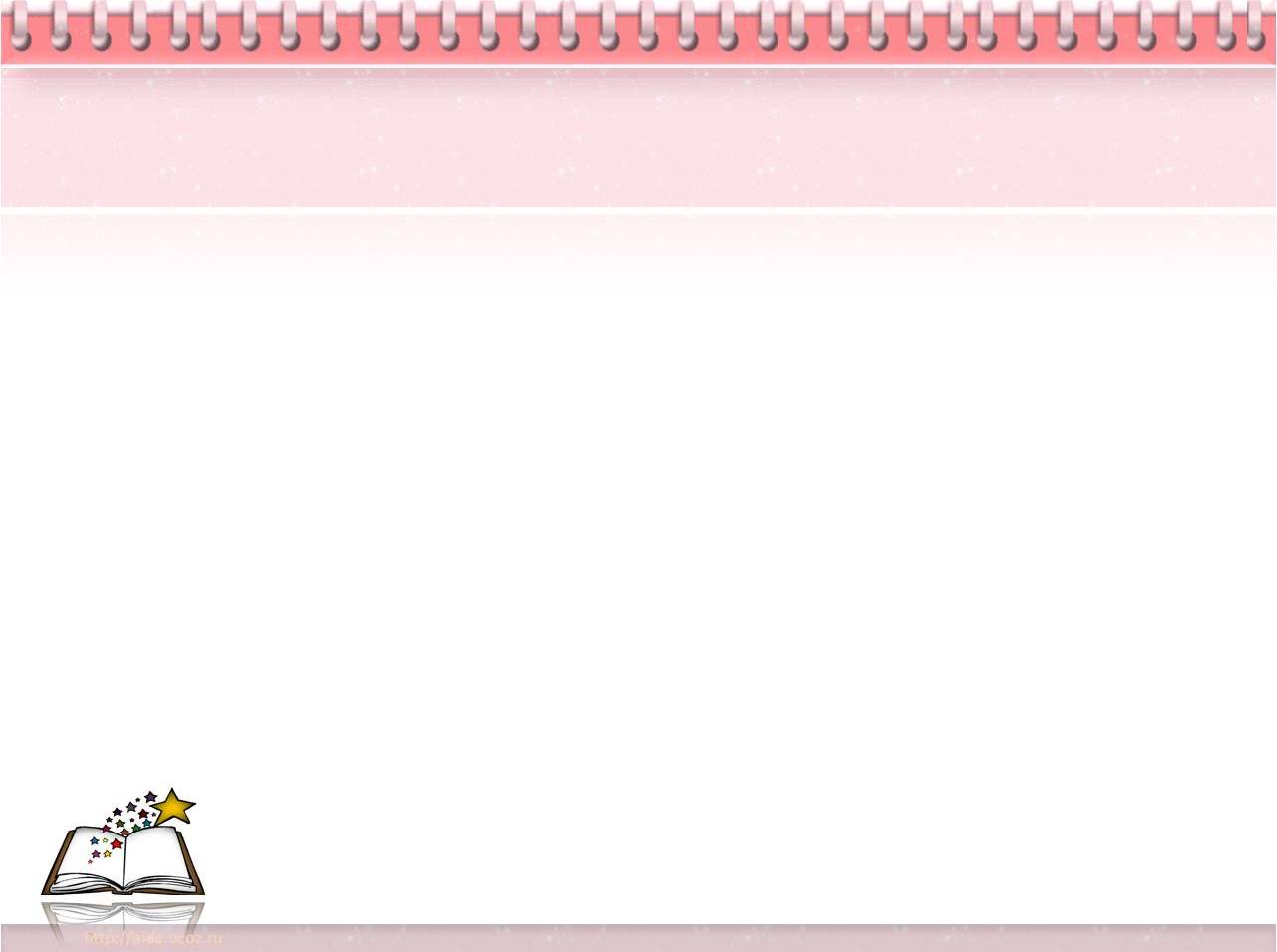 Мнемотаблицы ускоряют процесс запоминания, активизируют речевую деятельность, развивают мышление и воображение.
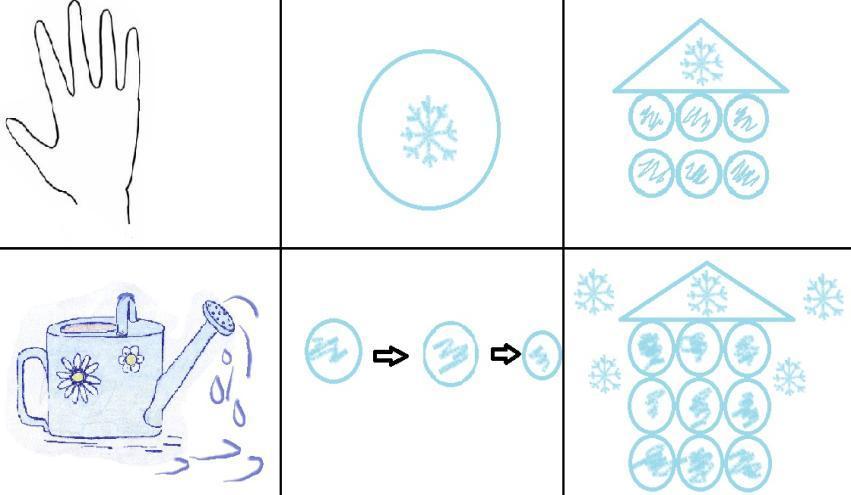 Ну-ка, в руки снежный ком,
Будем строить снежный дом.
Мы польем его водой,
Будет дом наш ледяной.
Ком за комом мы кладем,
Вырастает снежный дом.
(О. Жук)
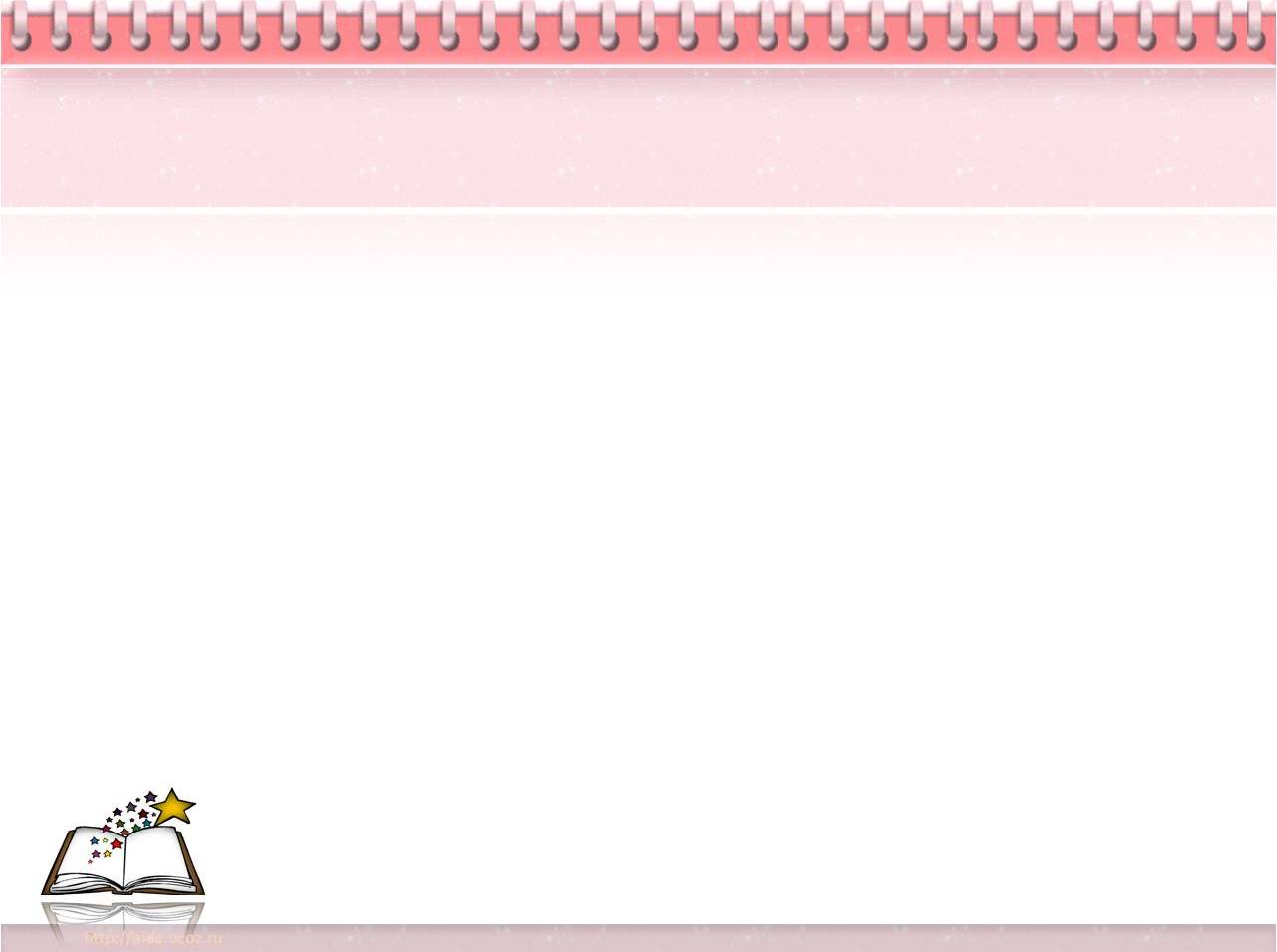 Дидактические игры:
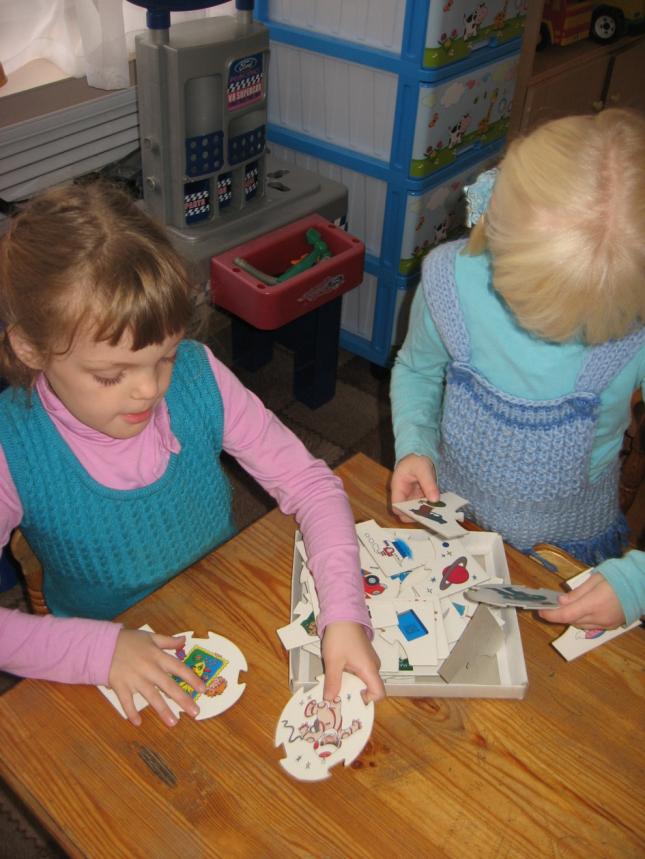 «Собери урожай»
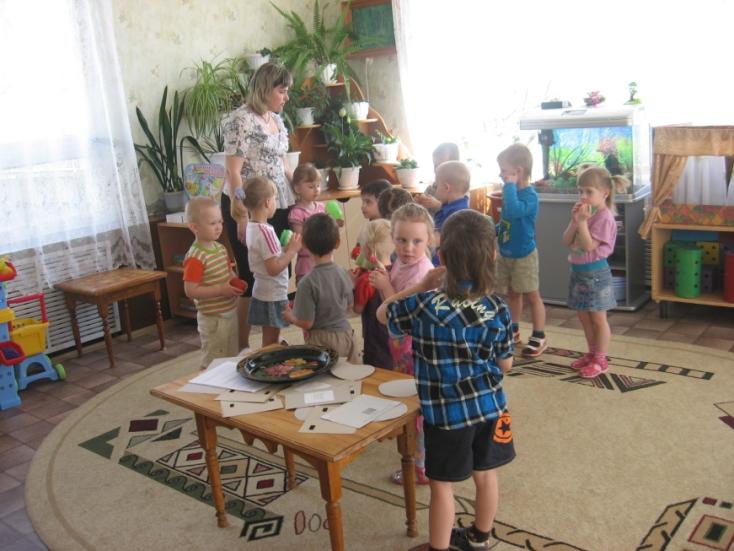 Профессии
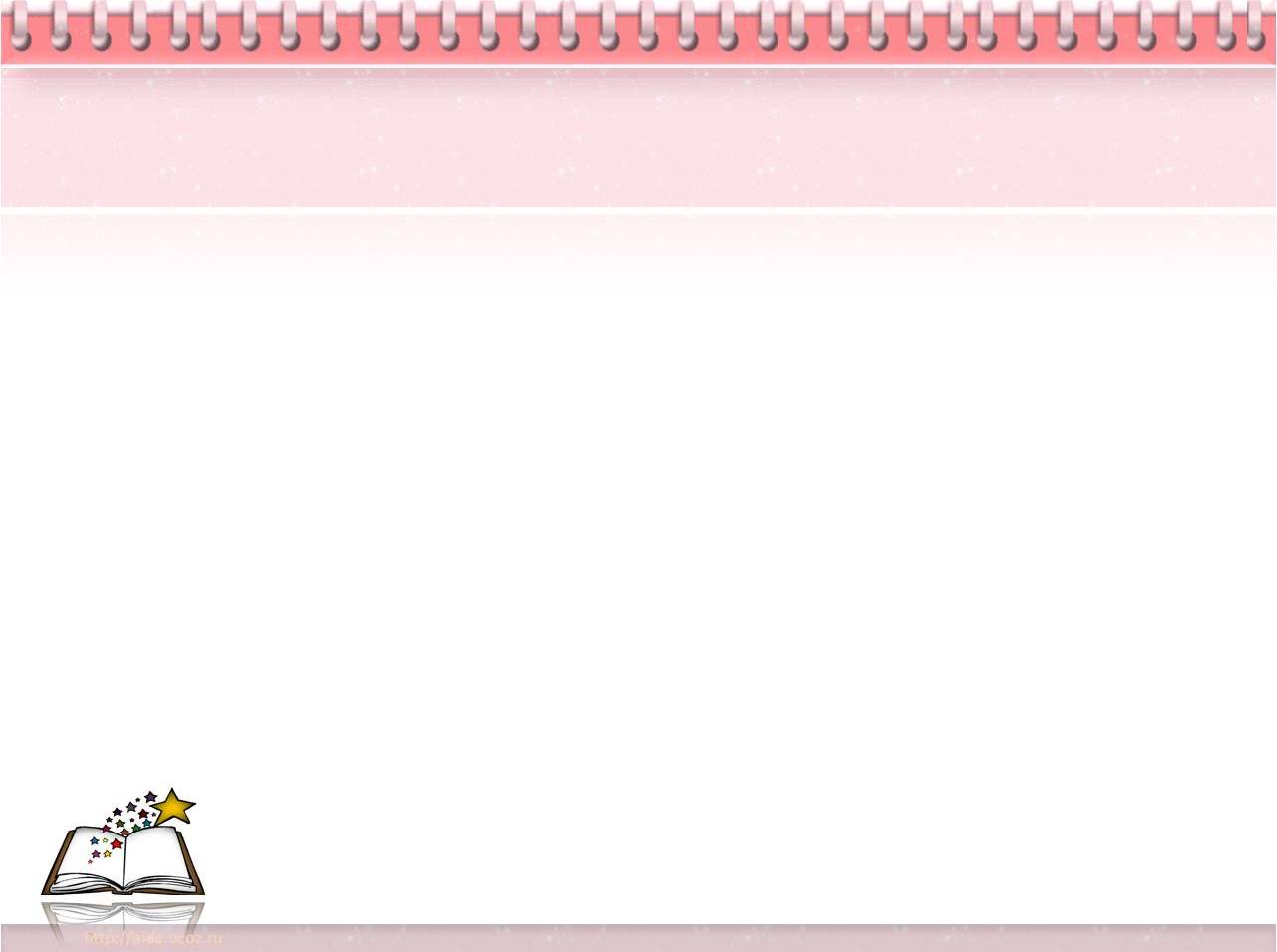 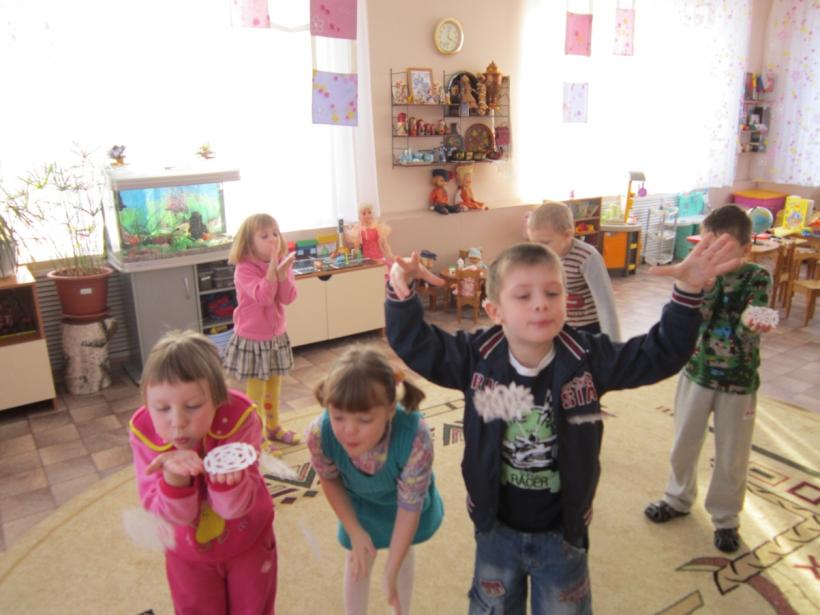 Дыхательная гимнастика
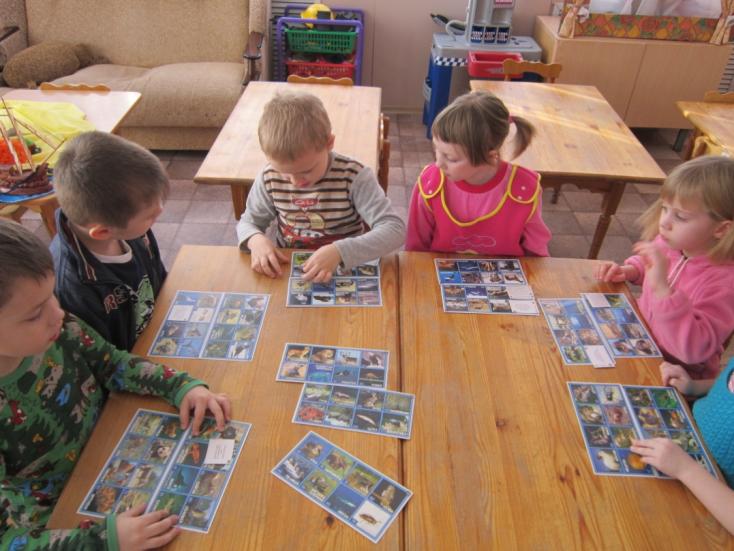 Парочки
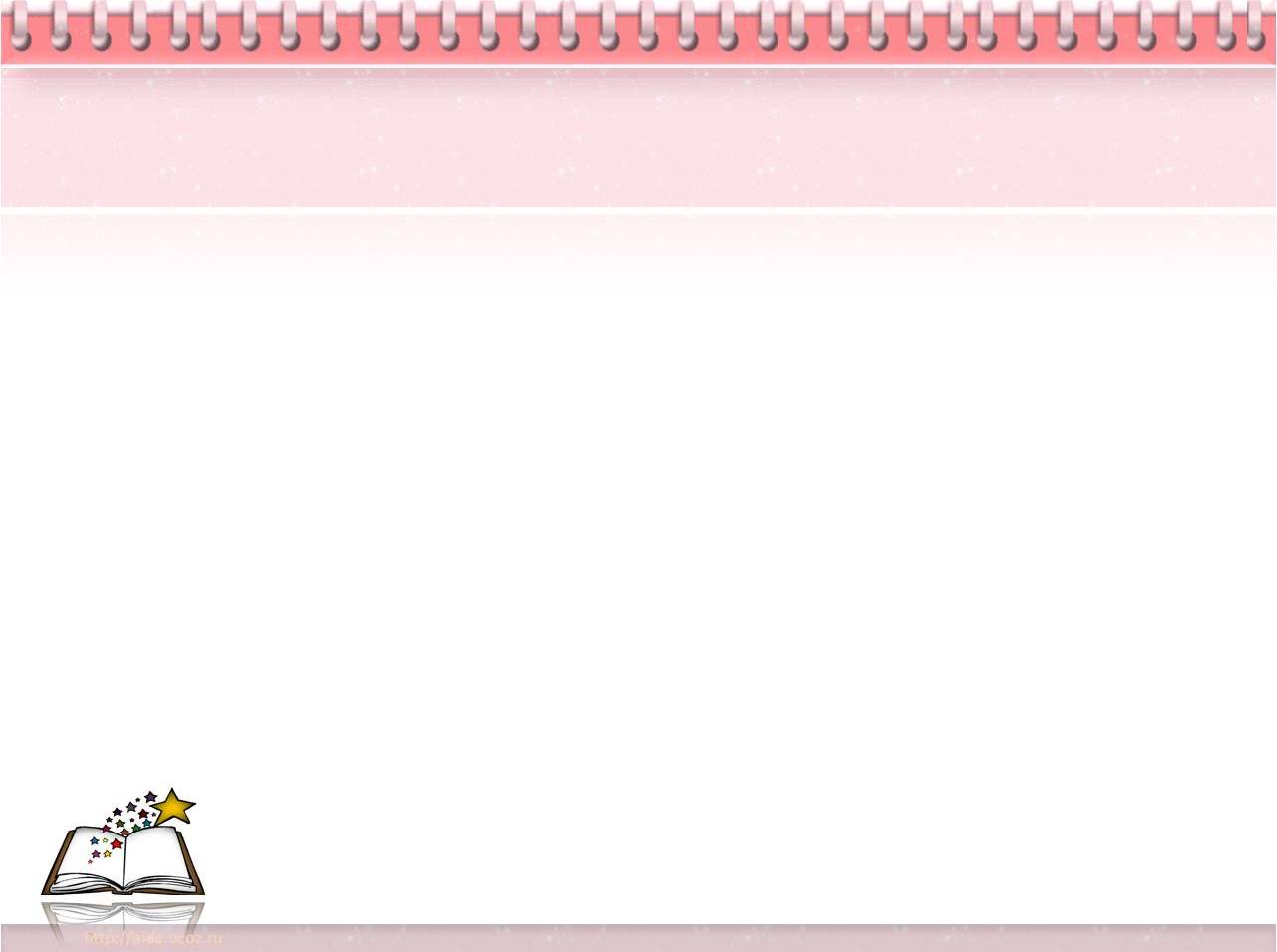 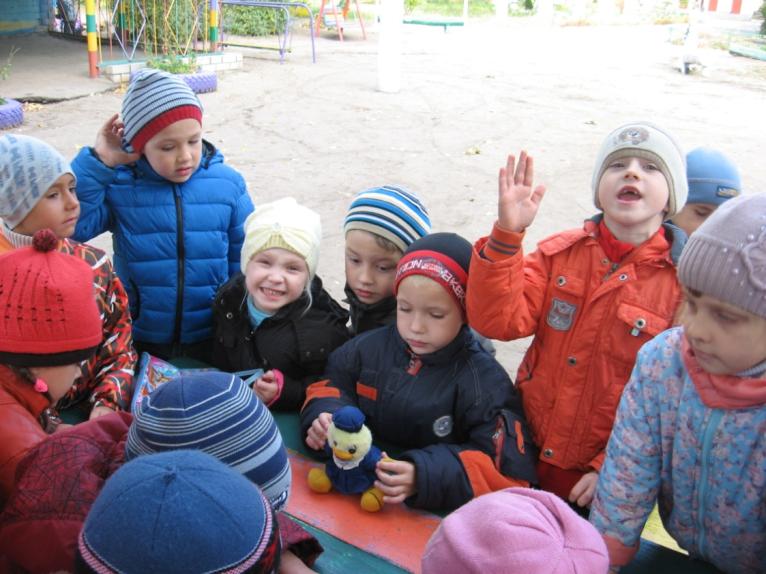 Кто-то ещё думает, 
а у кого-то готов ответ…
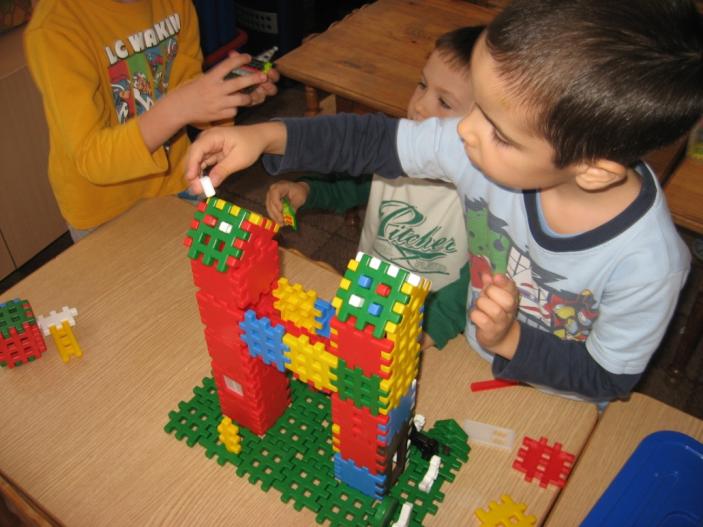 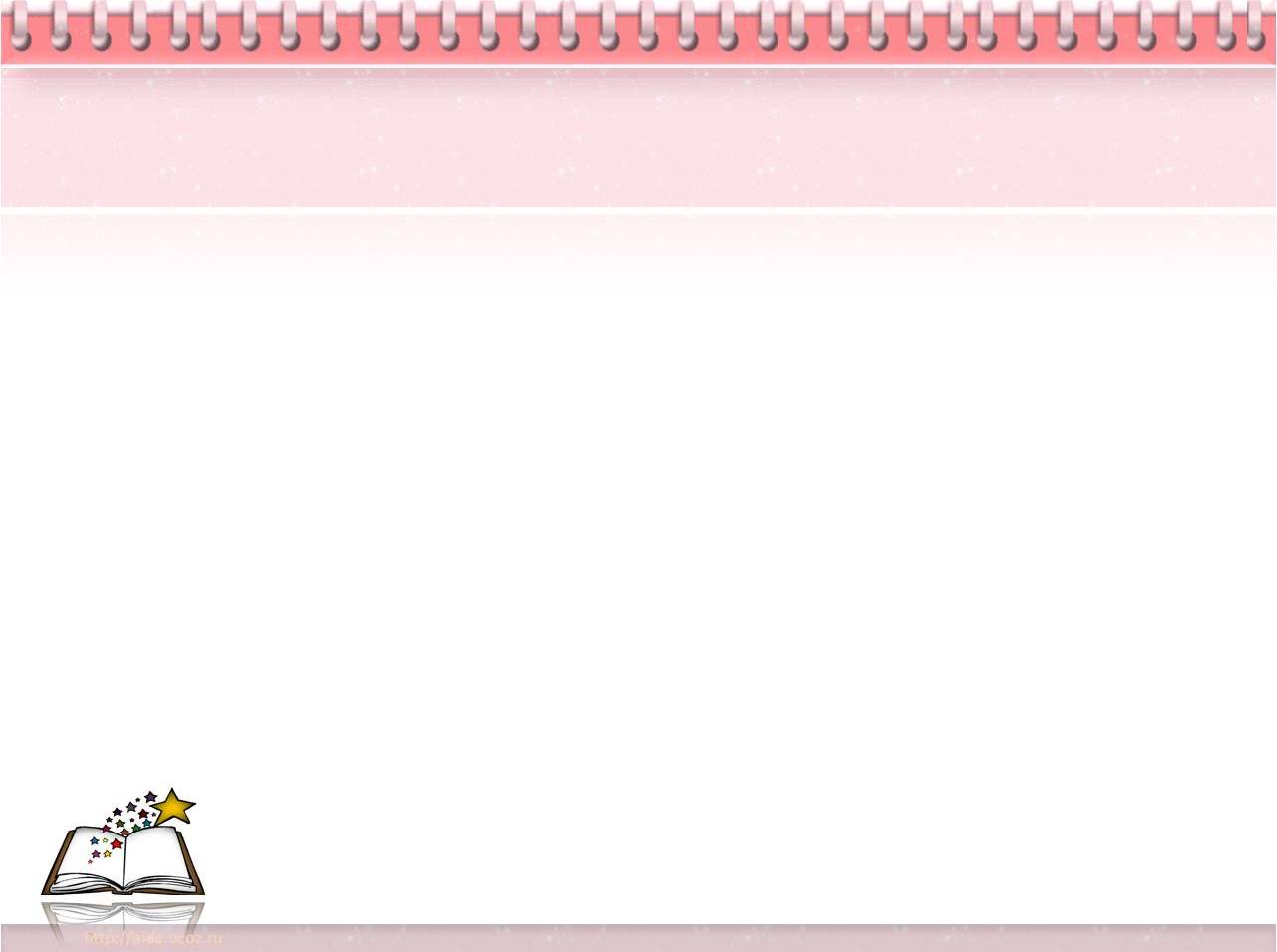 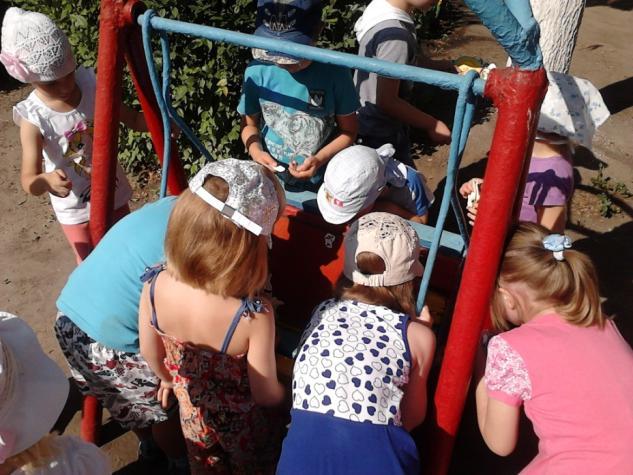 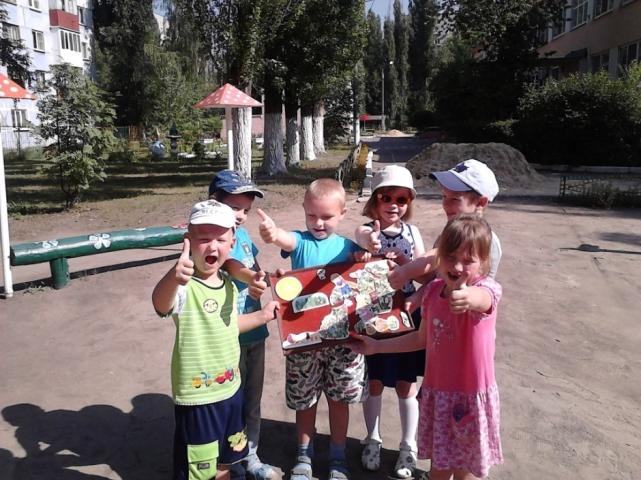 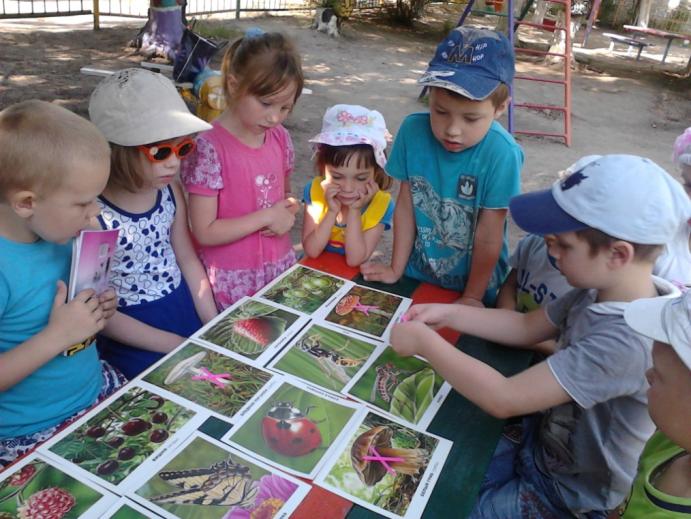 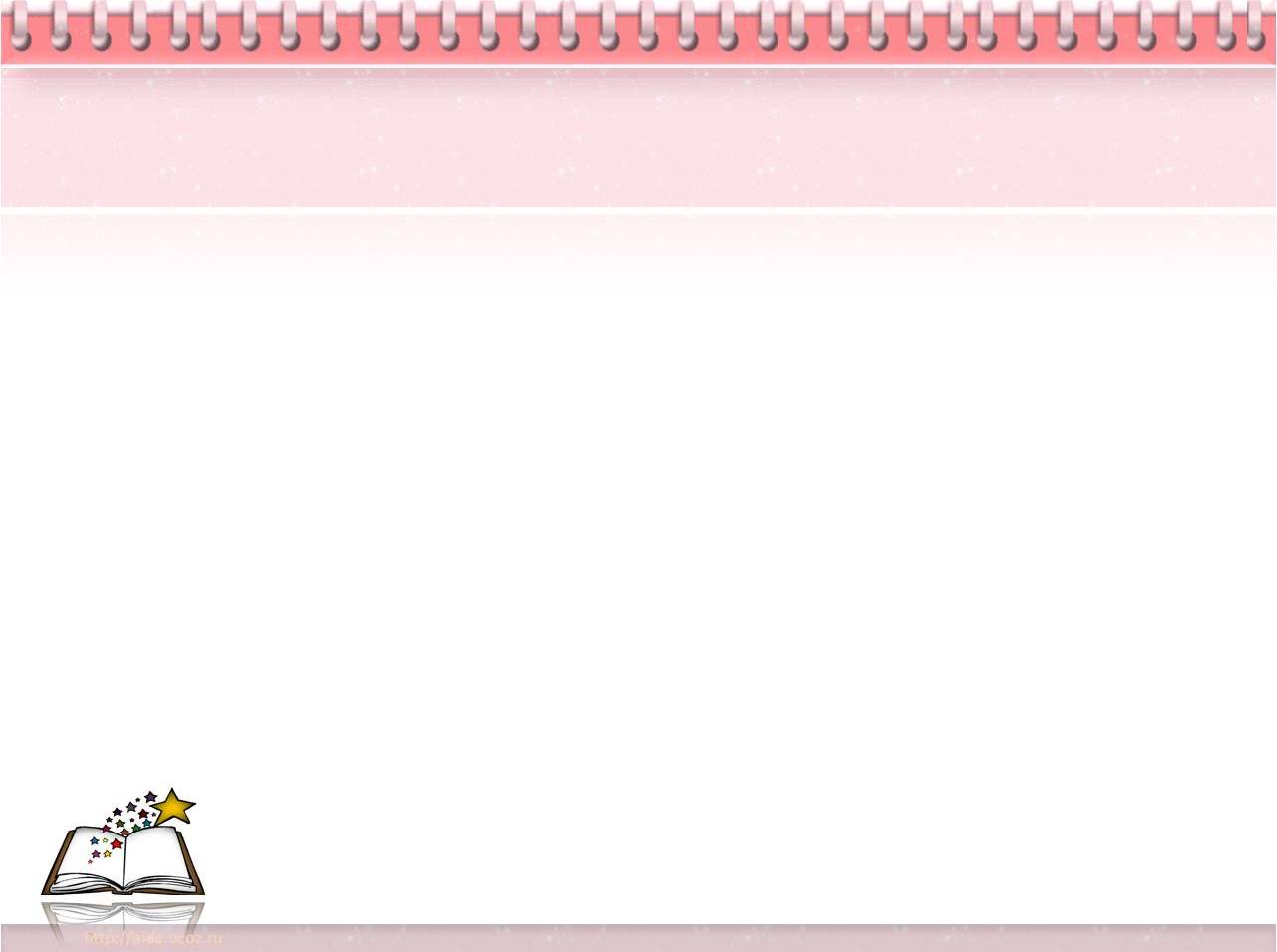 Сюжетно-ролевые игры:
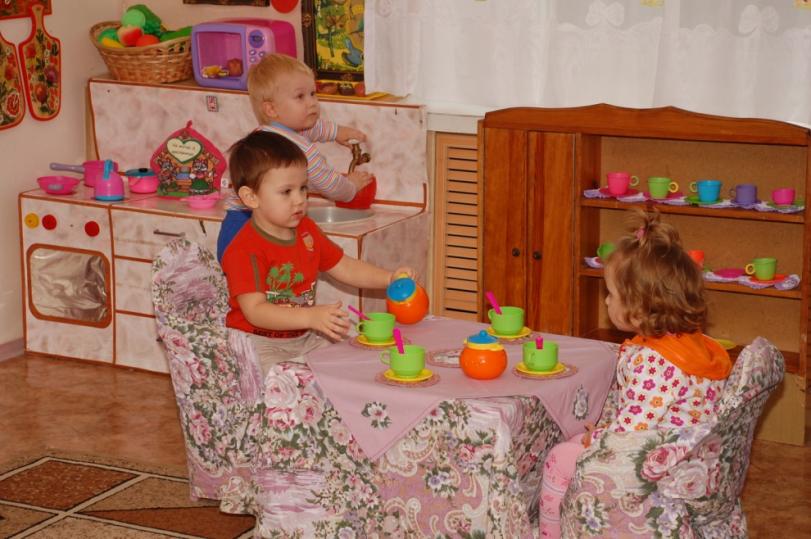 Семья
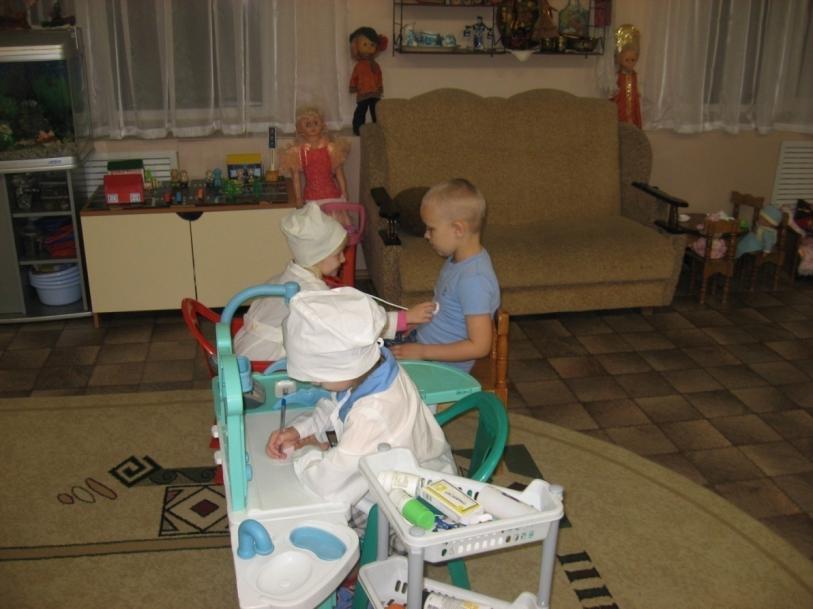 Поликлиника
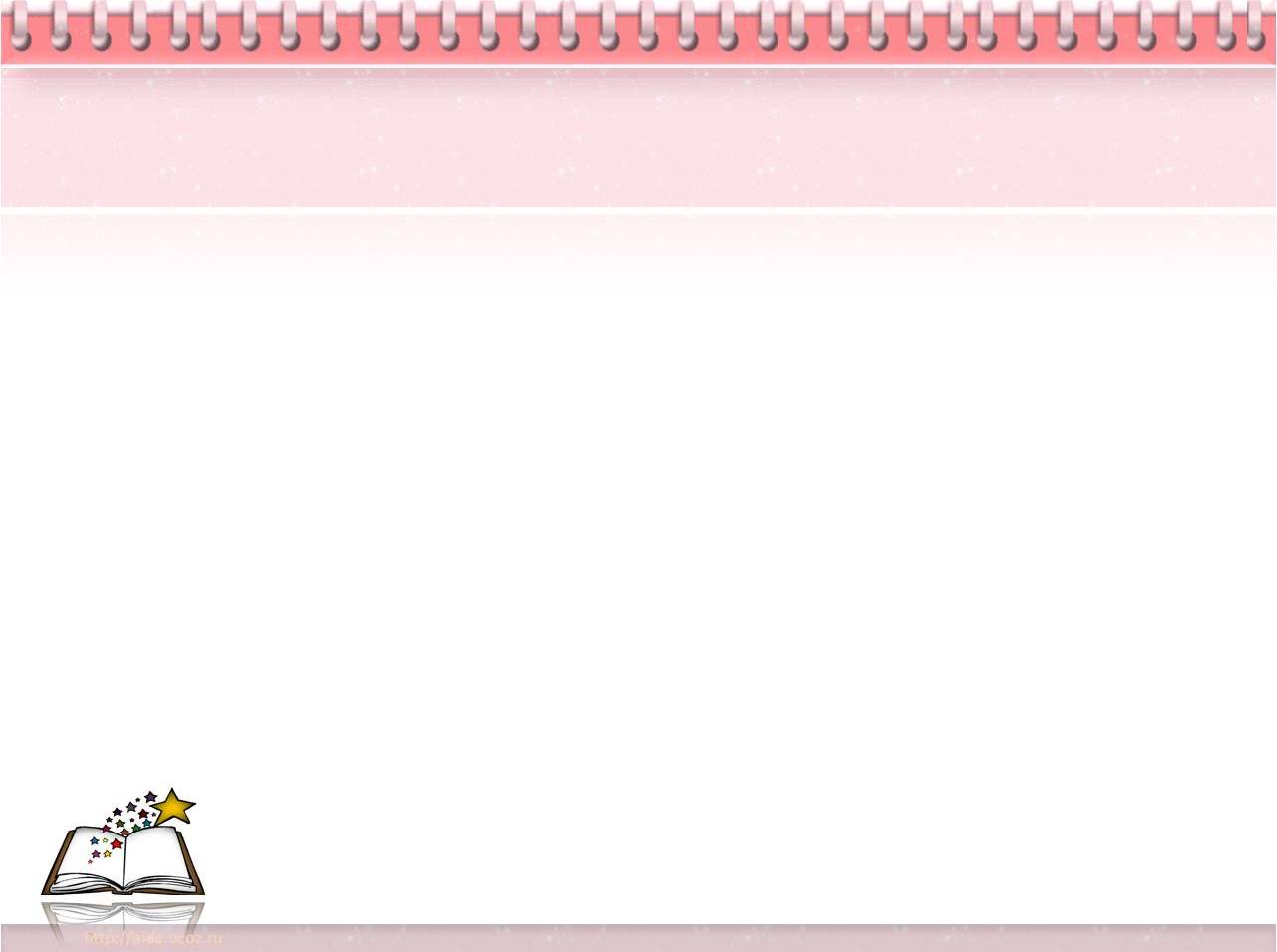 Сюжетно-ролевые игры:
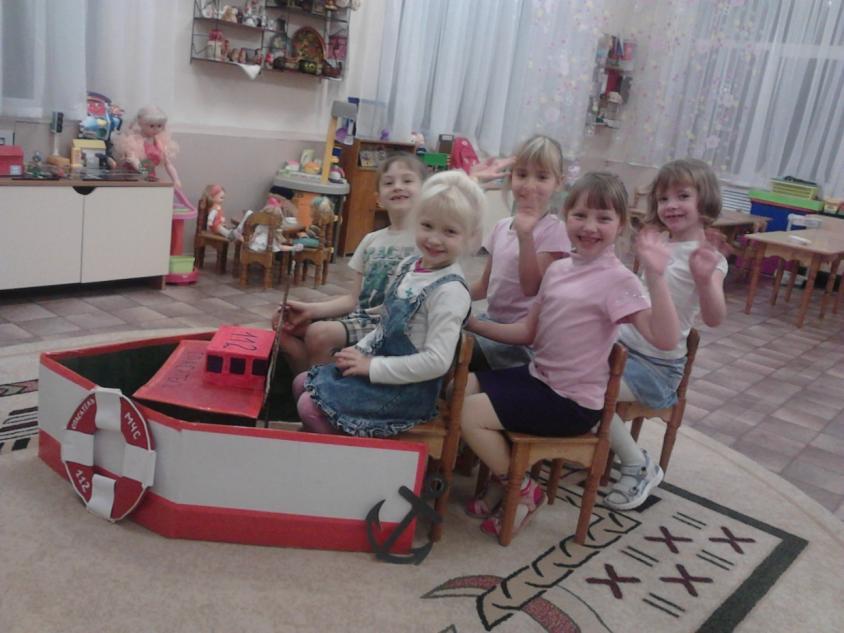 СПАСАТЕЛИ
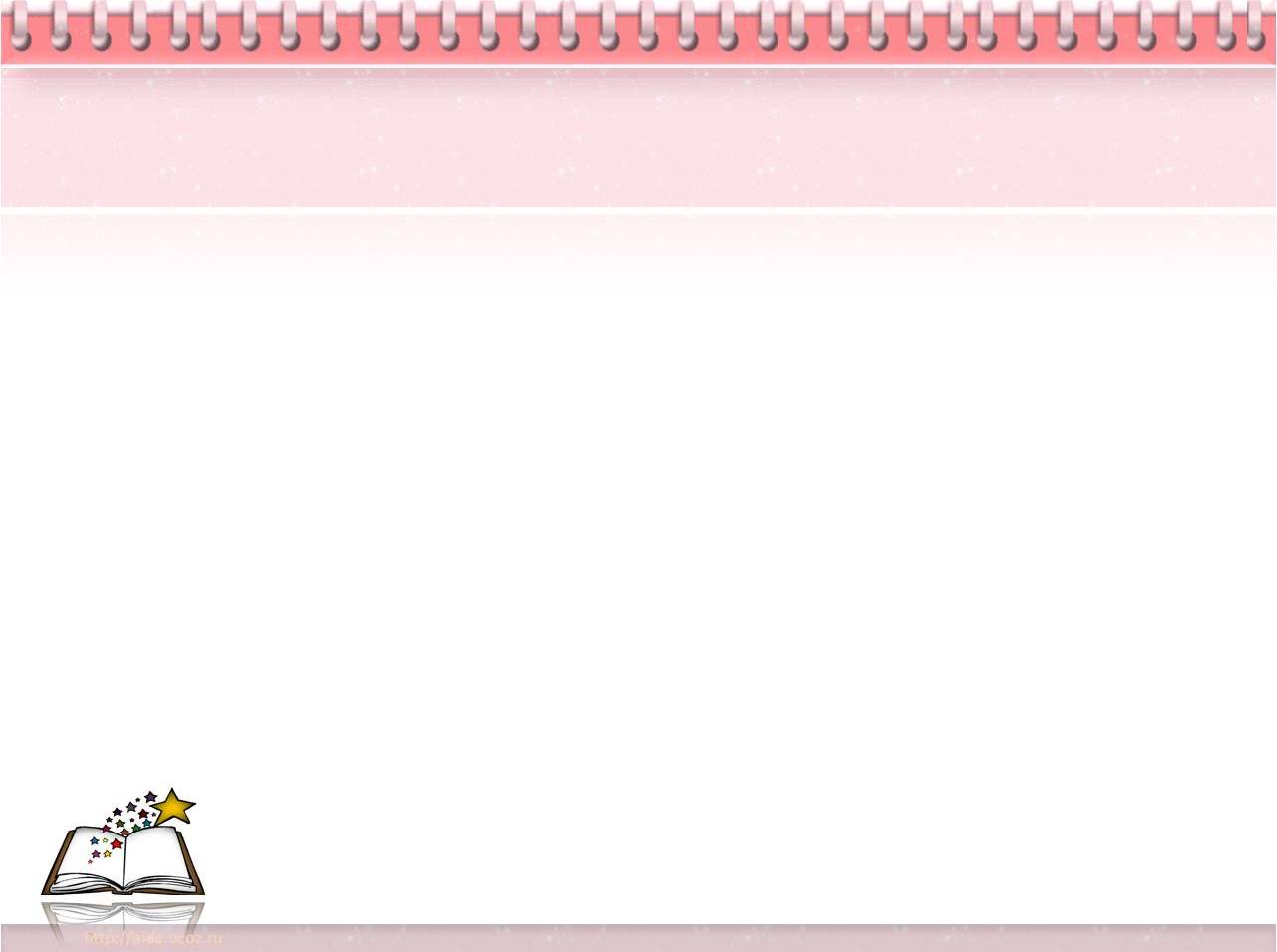 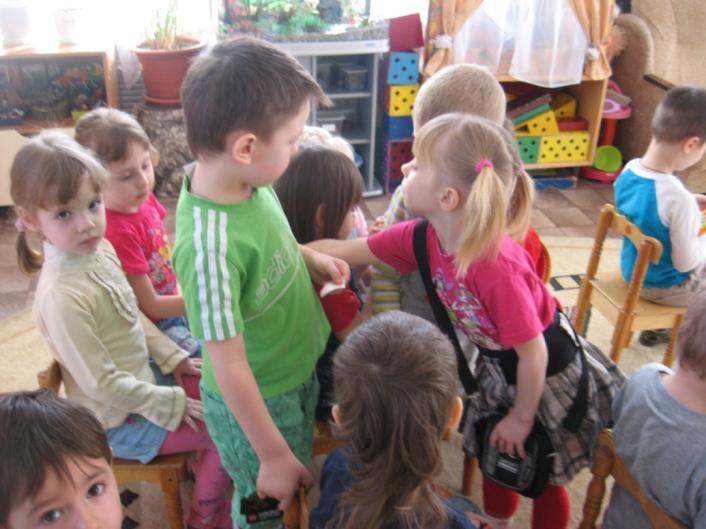 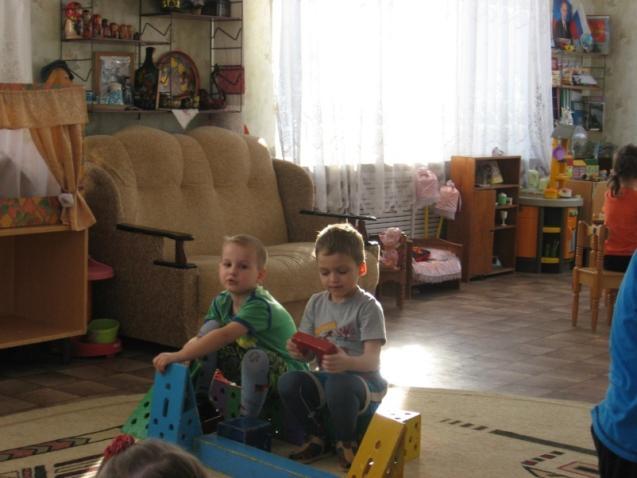 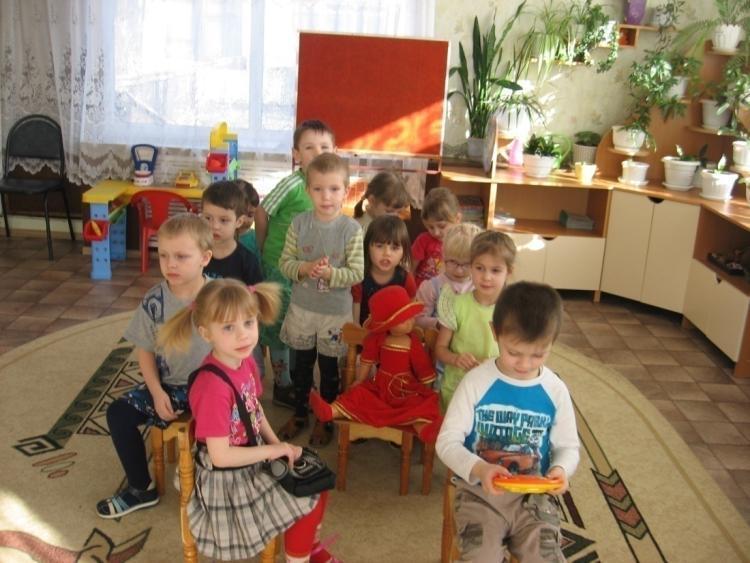 Автобус
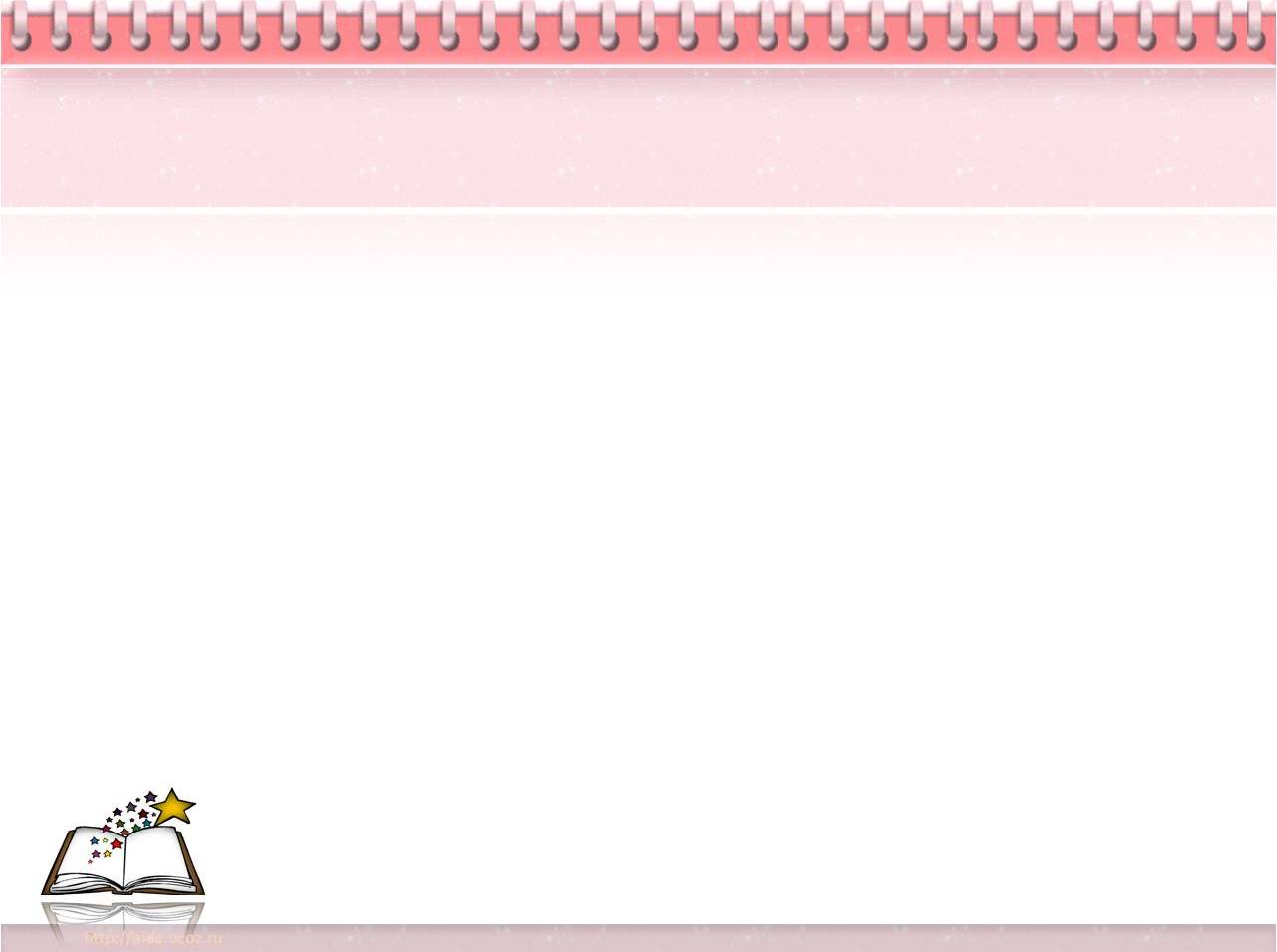 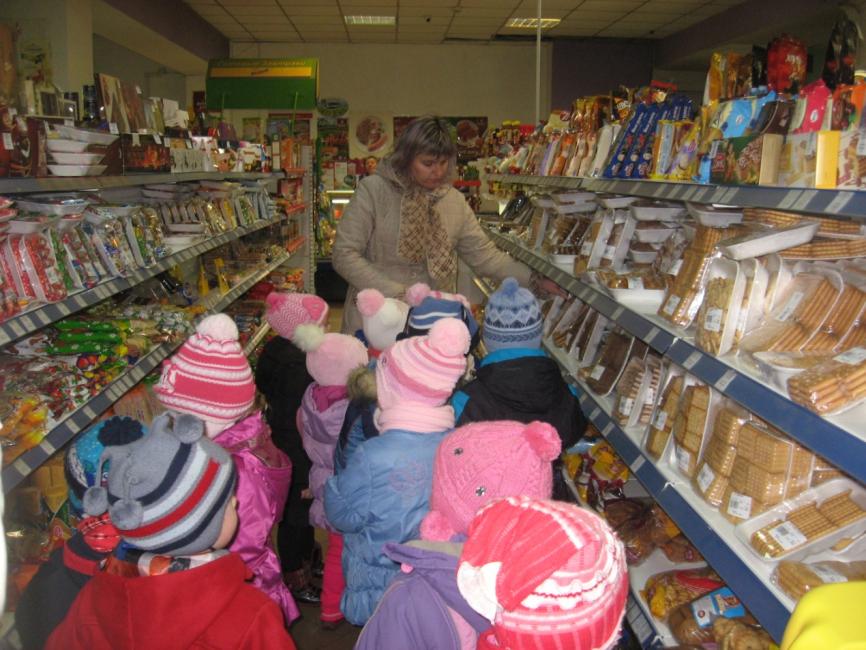 Магазин
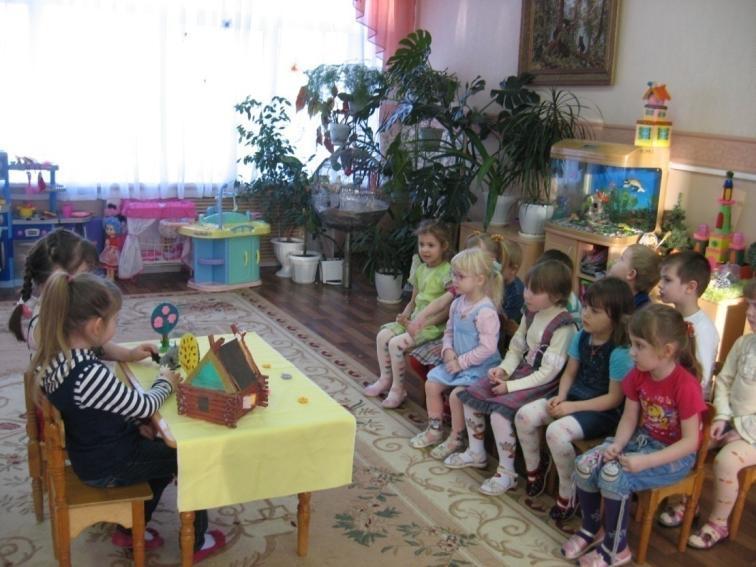 Театр
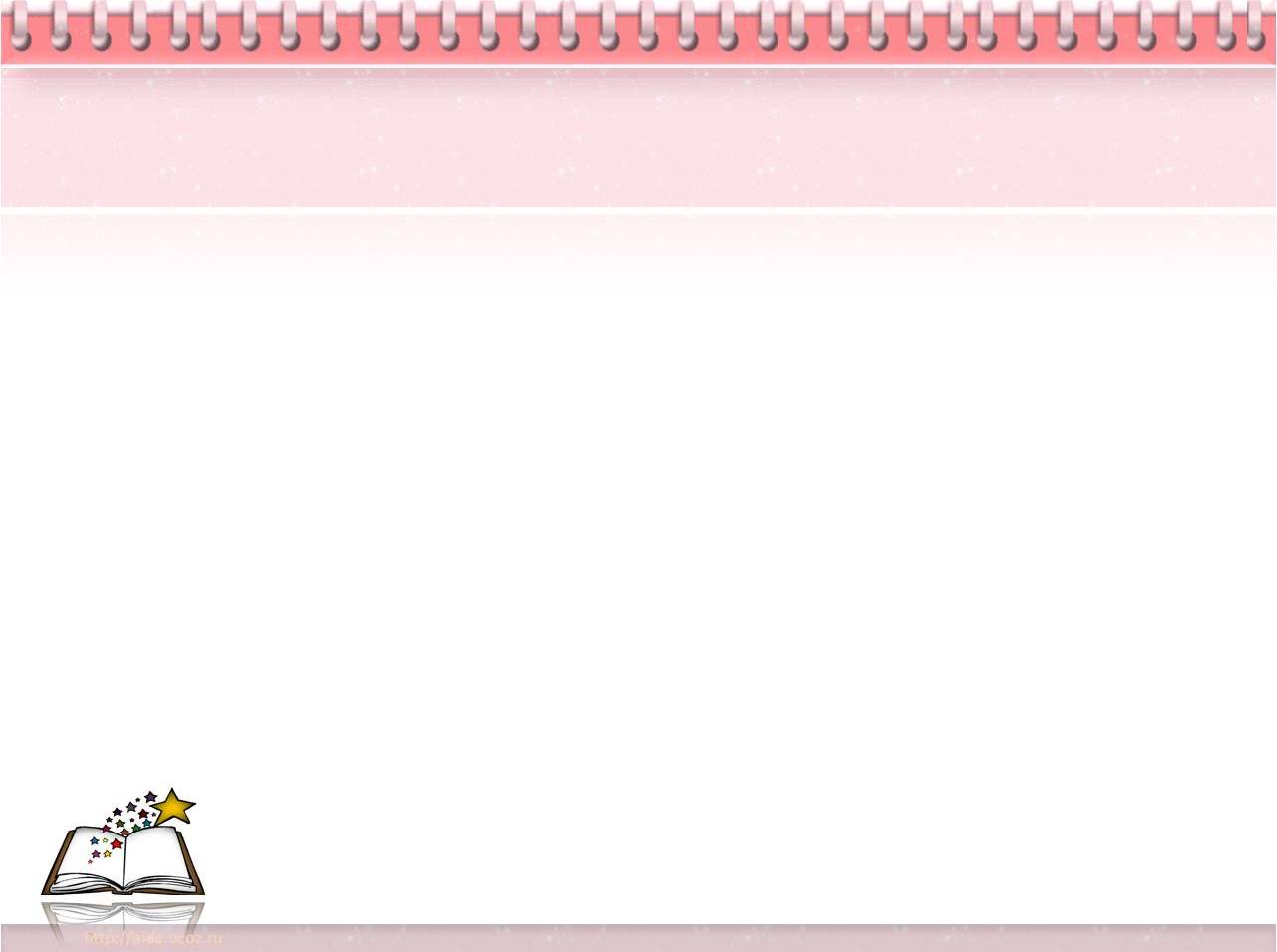 Пальчиковый театр «Три медведя»
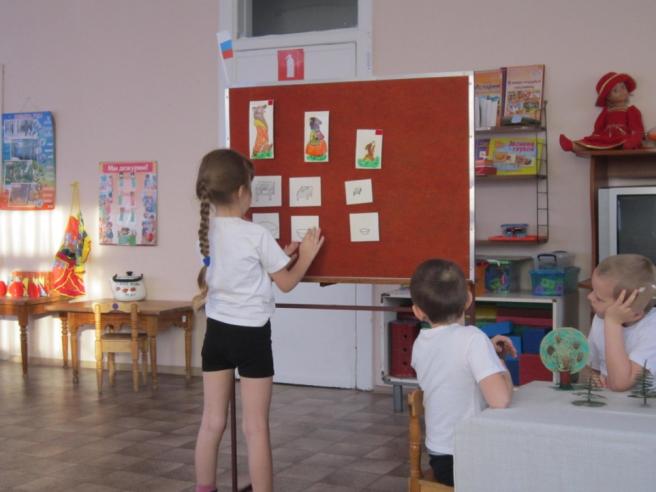 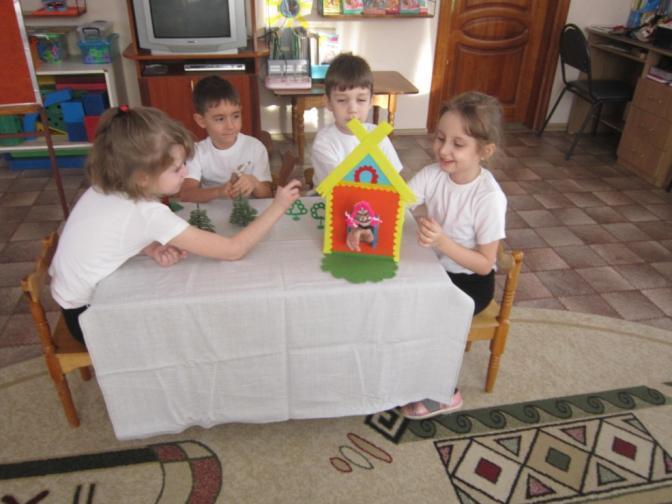 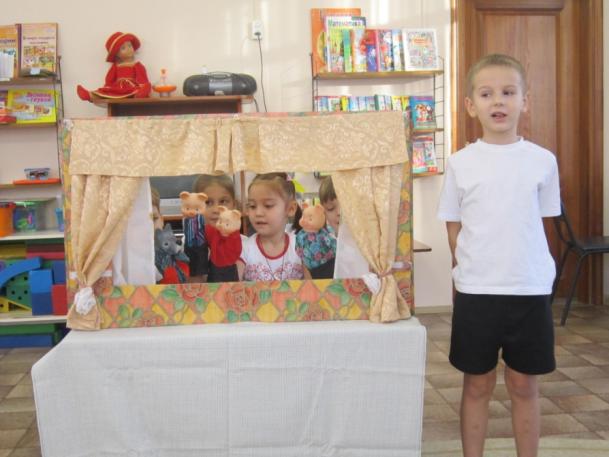 «Три поросёнка» - Би-ба-бо
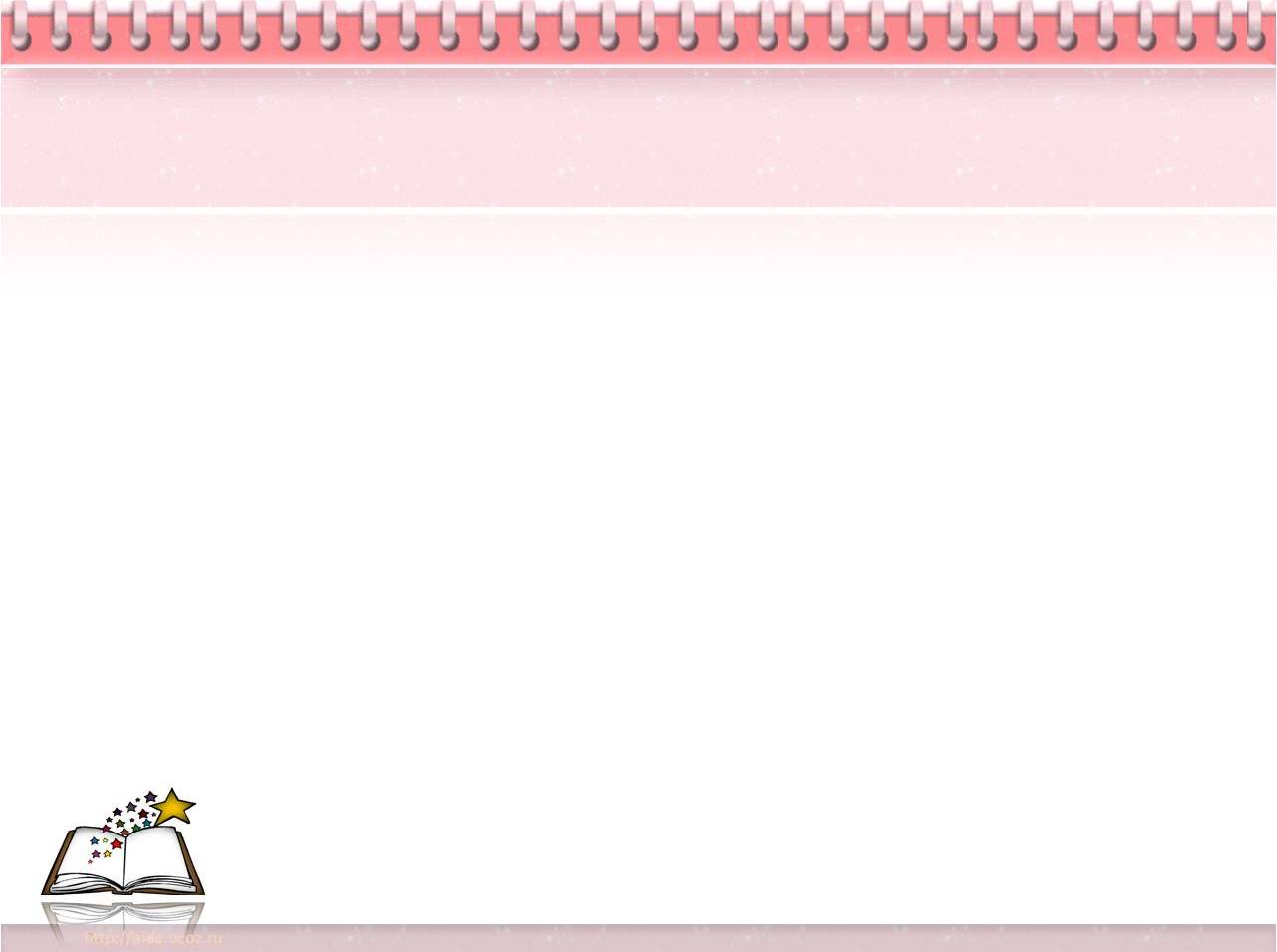 Подвижные игры:
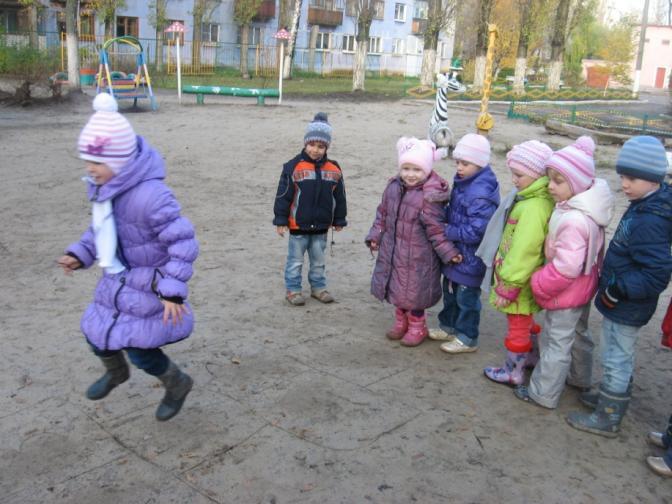 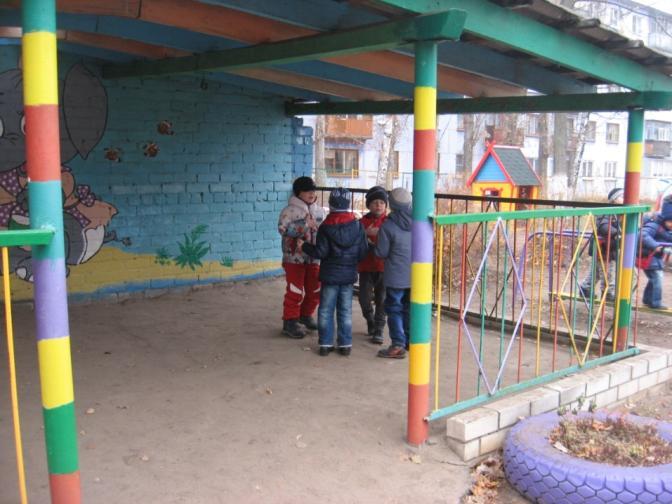 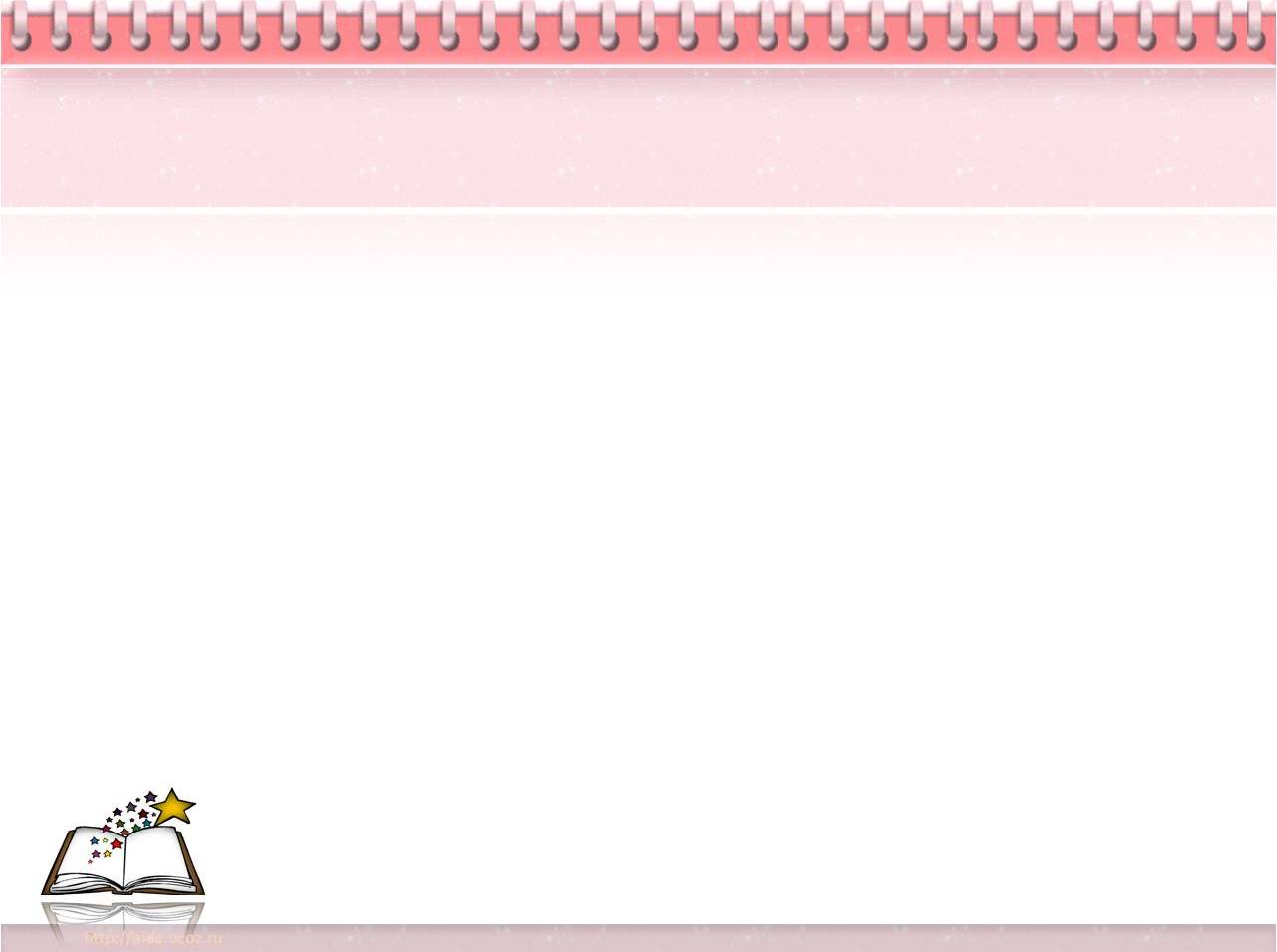 Подвижные игры:
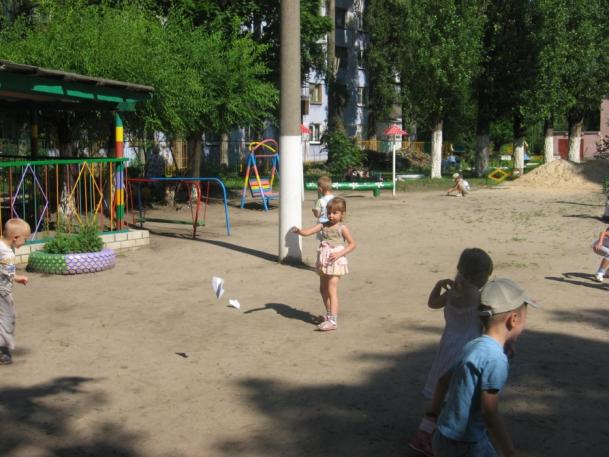 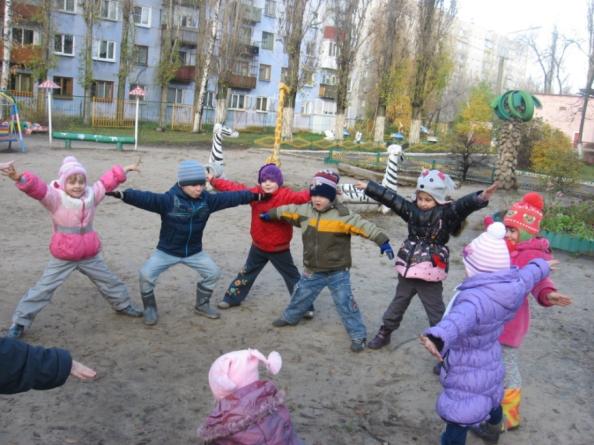 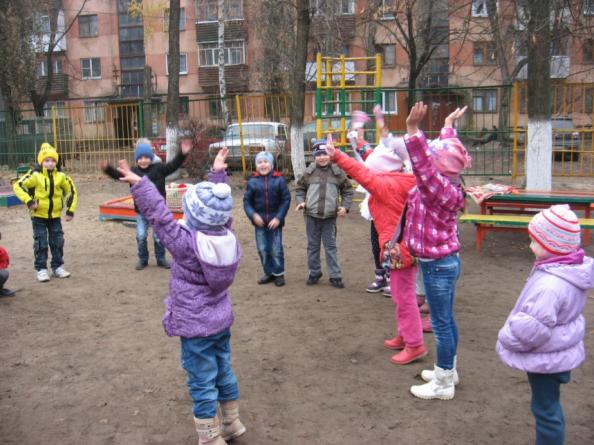 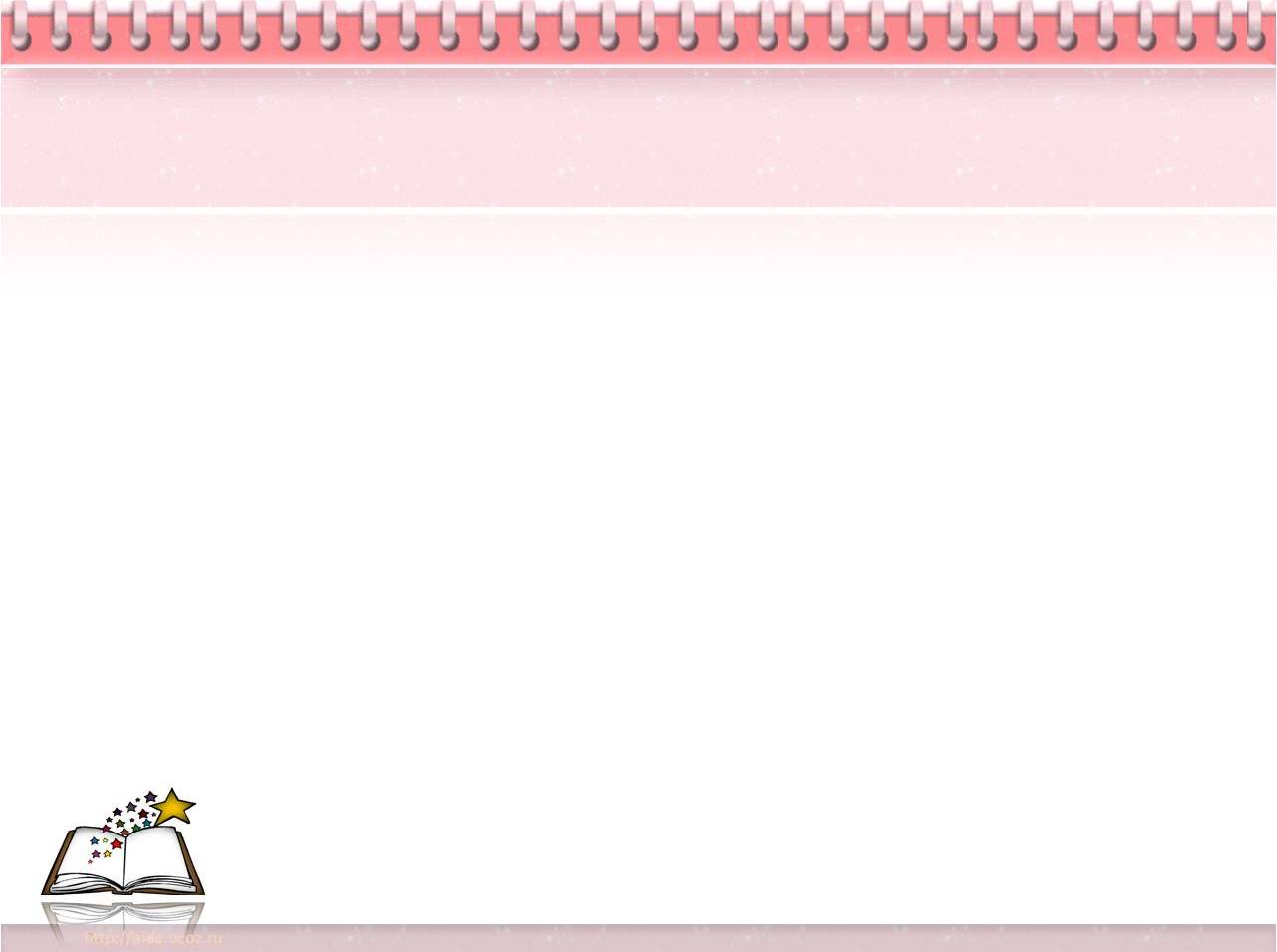 Книжный уголок
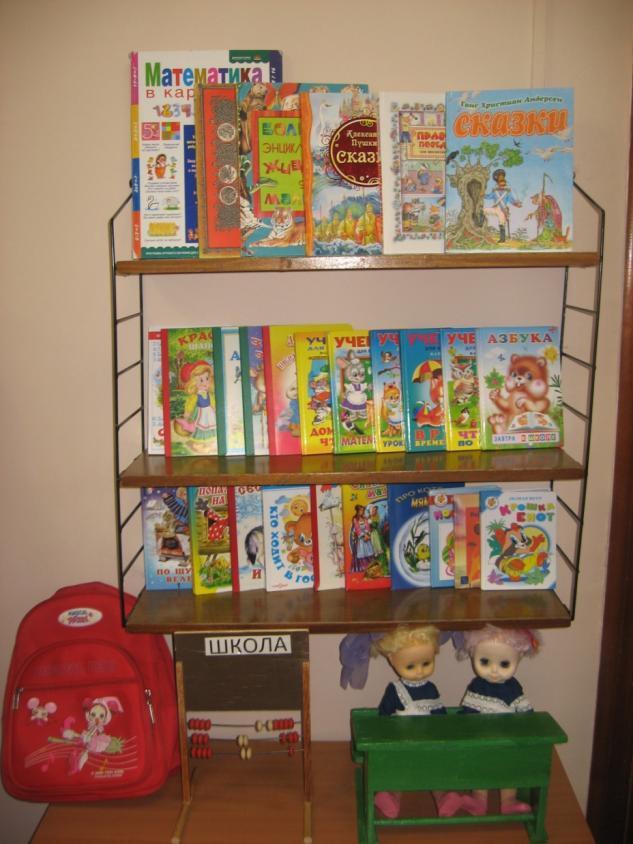 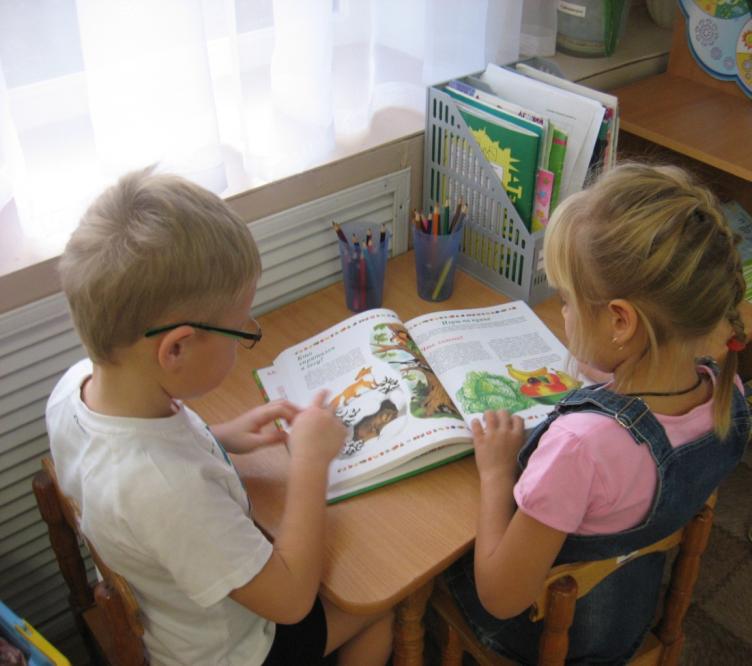 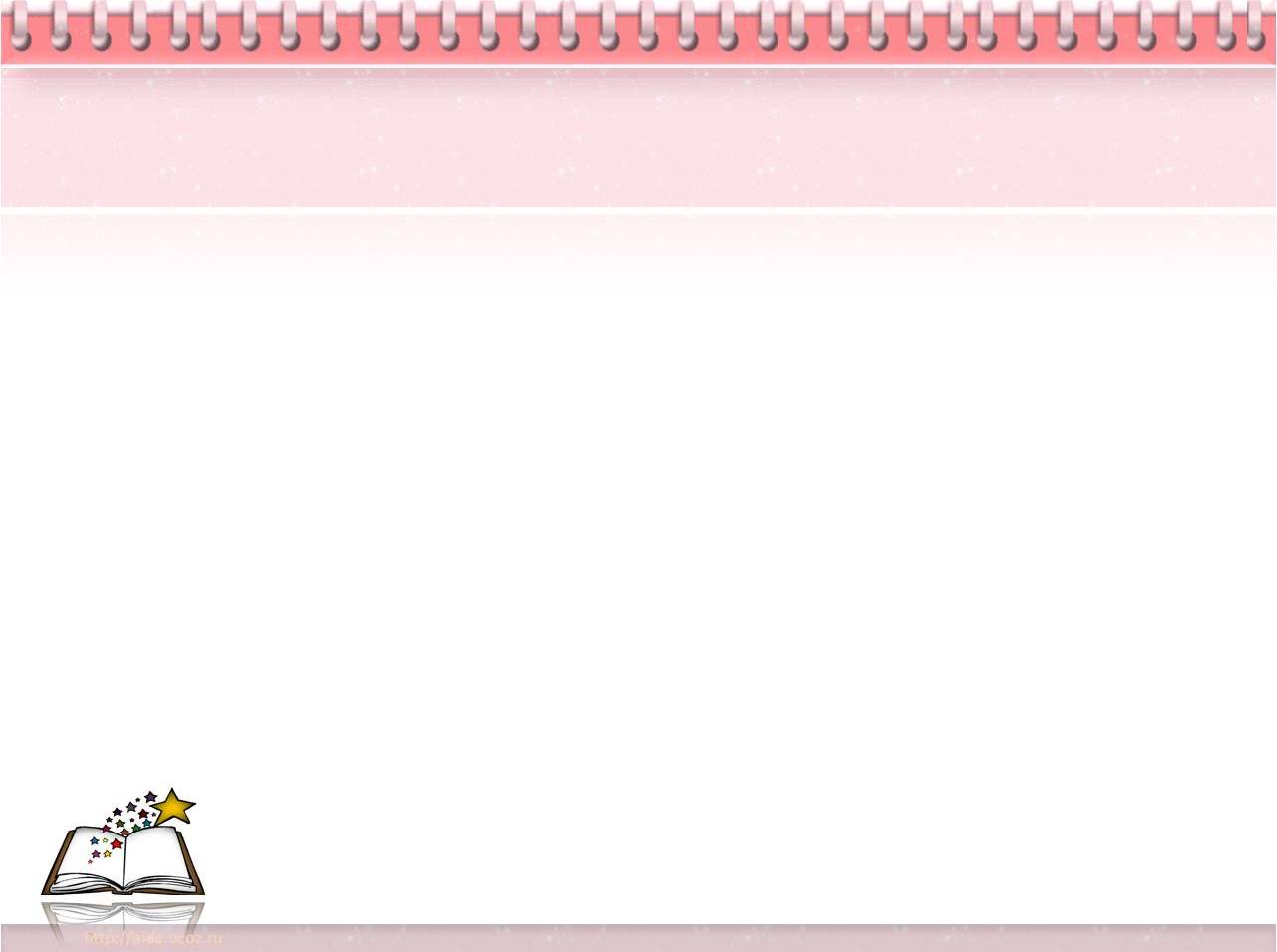 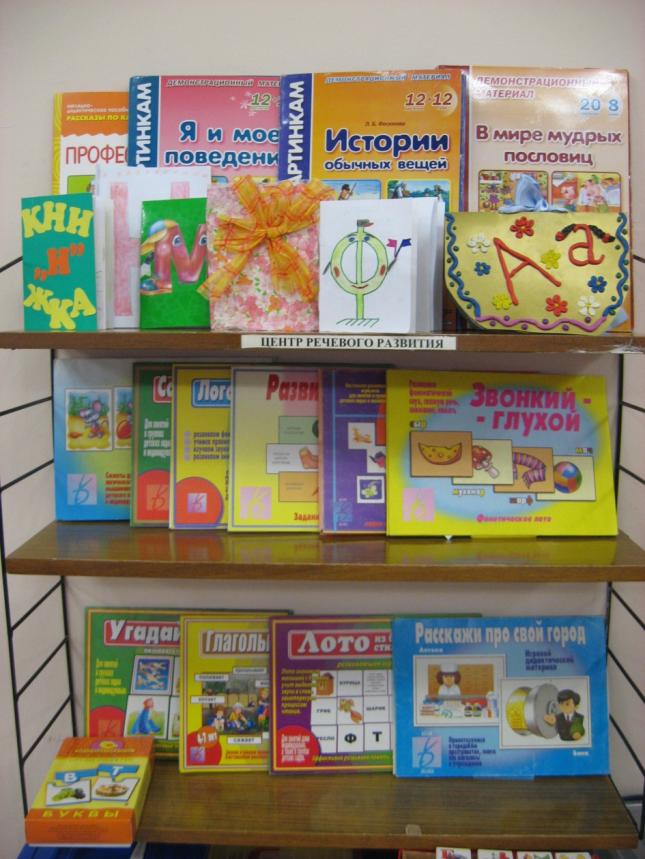 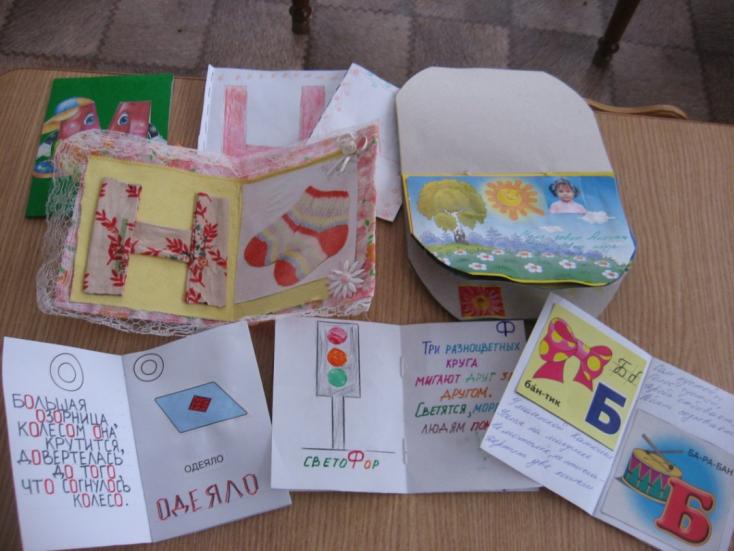 Мини-проект «Весёлая азбука»
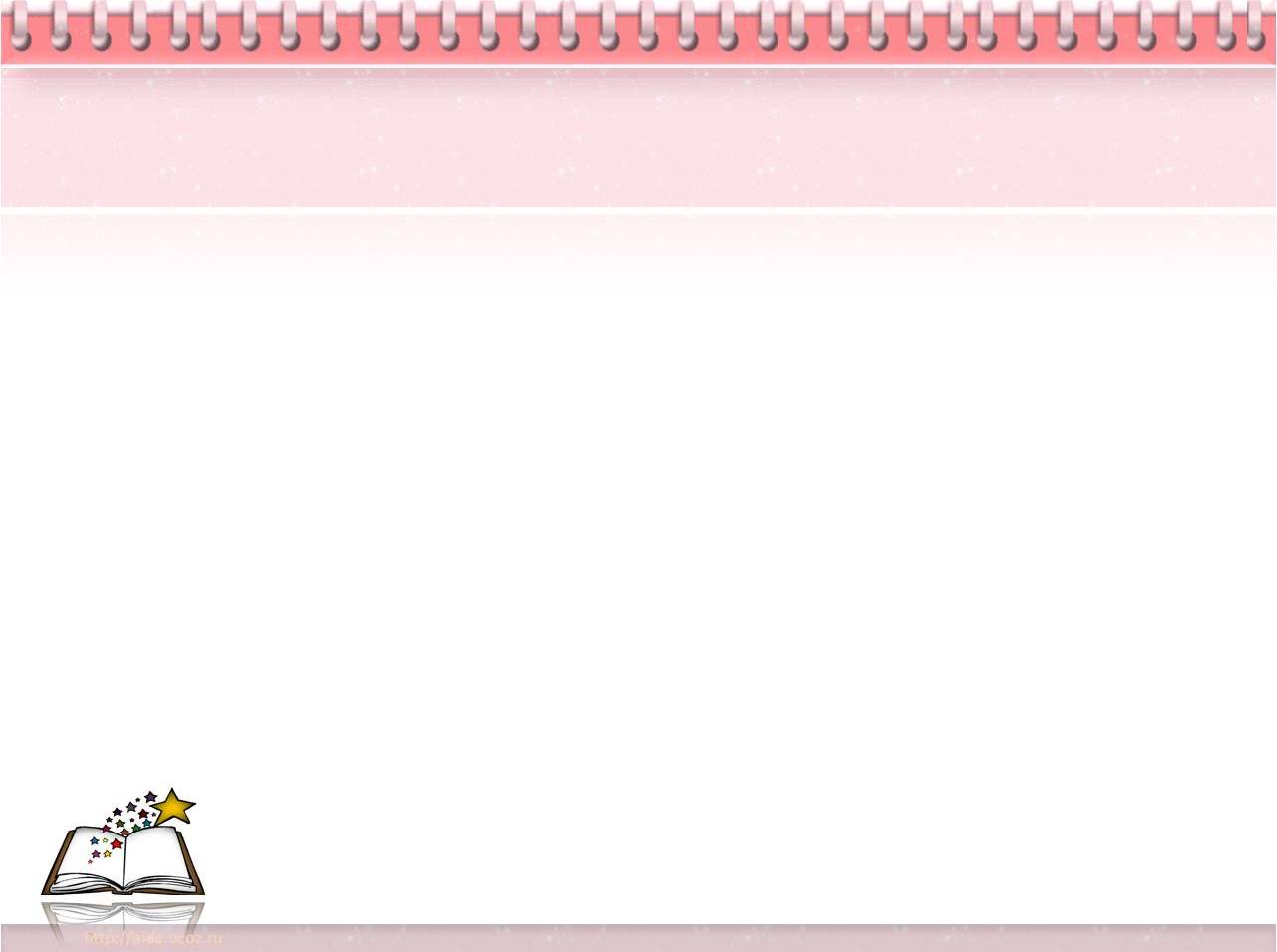 Методическая литература
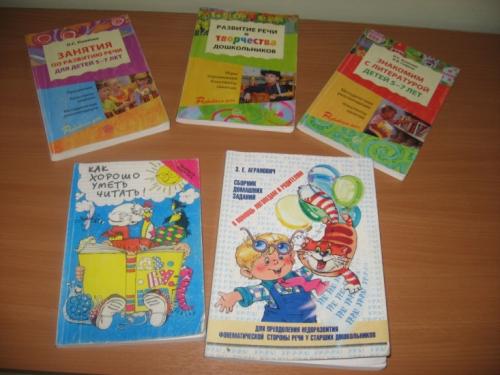 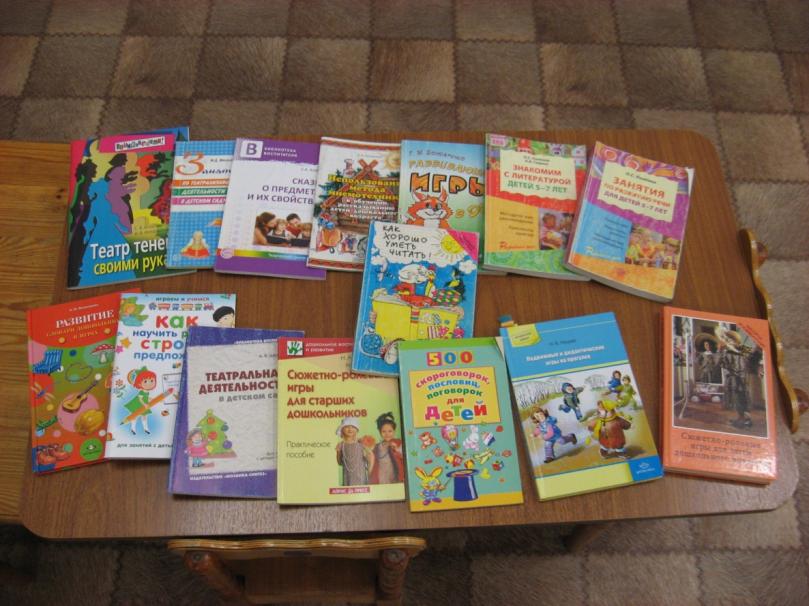 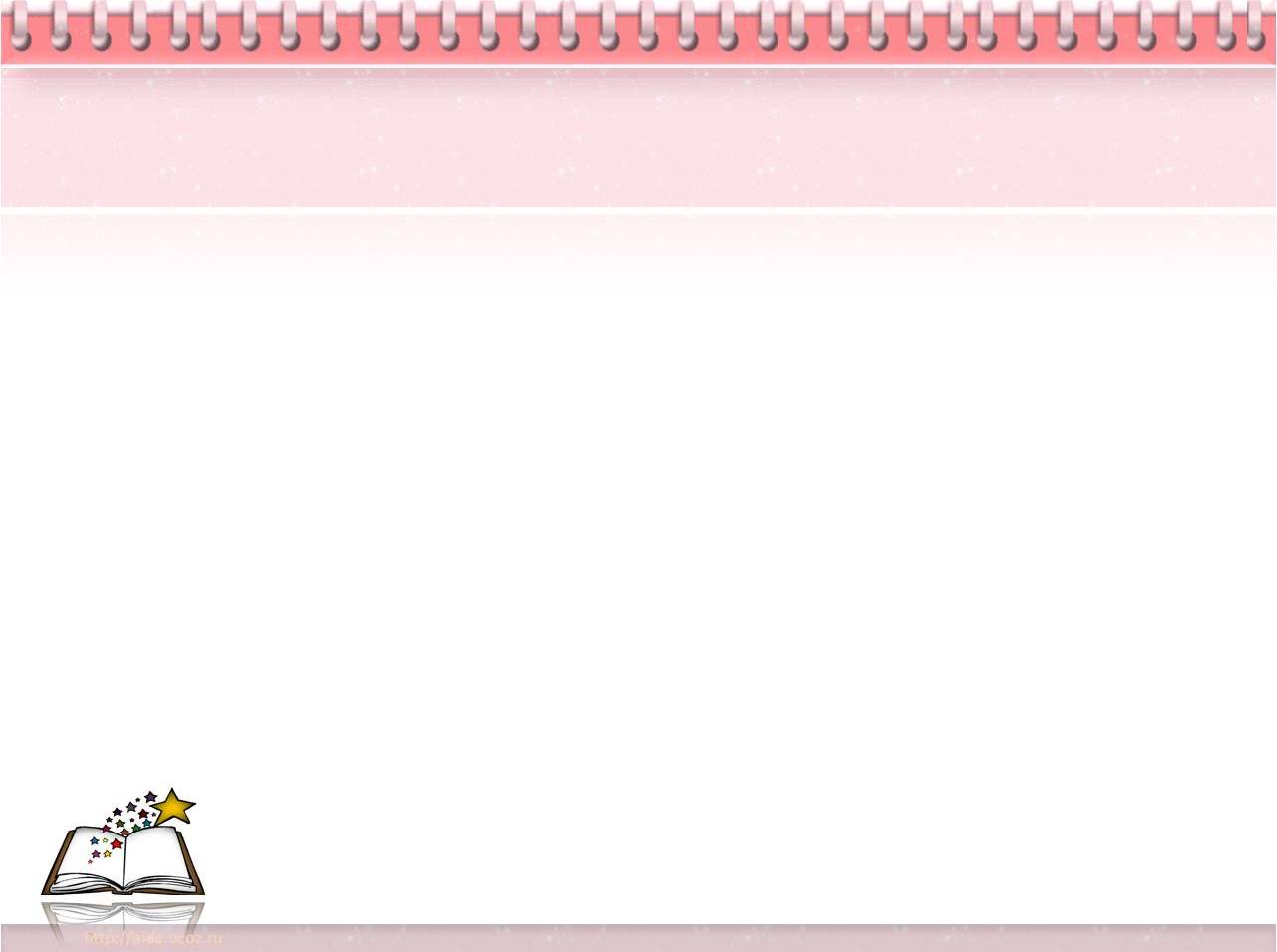 Анкета для родителей подготовительной группы
«Ваше отношение к речевому развитию в детском саду»
1. Ф. И. О., образование, место работы, количество детей в семье.
___________________________________________________________________________________________________________________________________
2. Считаете ли Вы необходимым начинать подготовку детей к обучению грамоте еще на этапе посещения детского сада?_______________________
3. Для чего, по Вашему мнению, в детском саду ведется данная работа?
______________________________________________________________
4. Интересуется ли Ваш ребенок буквами? (Умеет ли читать)____________
5. Делится ли Ваш ребенок своими успехами и достижениями, а так же затруднениями, возникающими на занятиях по обучению грамоте и развитию речи?__________________________________________________________
6. Какое оборудование и дидактический материал имеется у вас дома?
_______________________________________________________________
7. Кто из членов семьи чаще всего занимается с ребенком? ______________________________________________________
8. Занимается ли Ваш ребенок один, без взрослых? ____________________
9. Чем заняты дети дома после прихода из детского сада и в выходные дни?
______________________________________________________________
10. Устраивает ли Вас работа учреждения по подготовке детей к обучению грамоте и развитию речи? __________________________________________
11. Какие трудности в речевом развитии вы испытываете?_______________________________________________________________________________________________________________________
12. Какая помощь и информация по данной проблеме Вас интересует?
__________________________________________________________________________
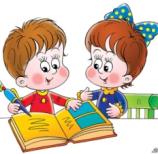 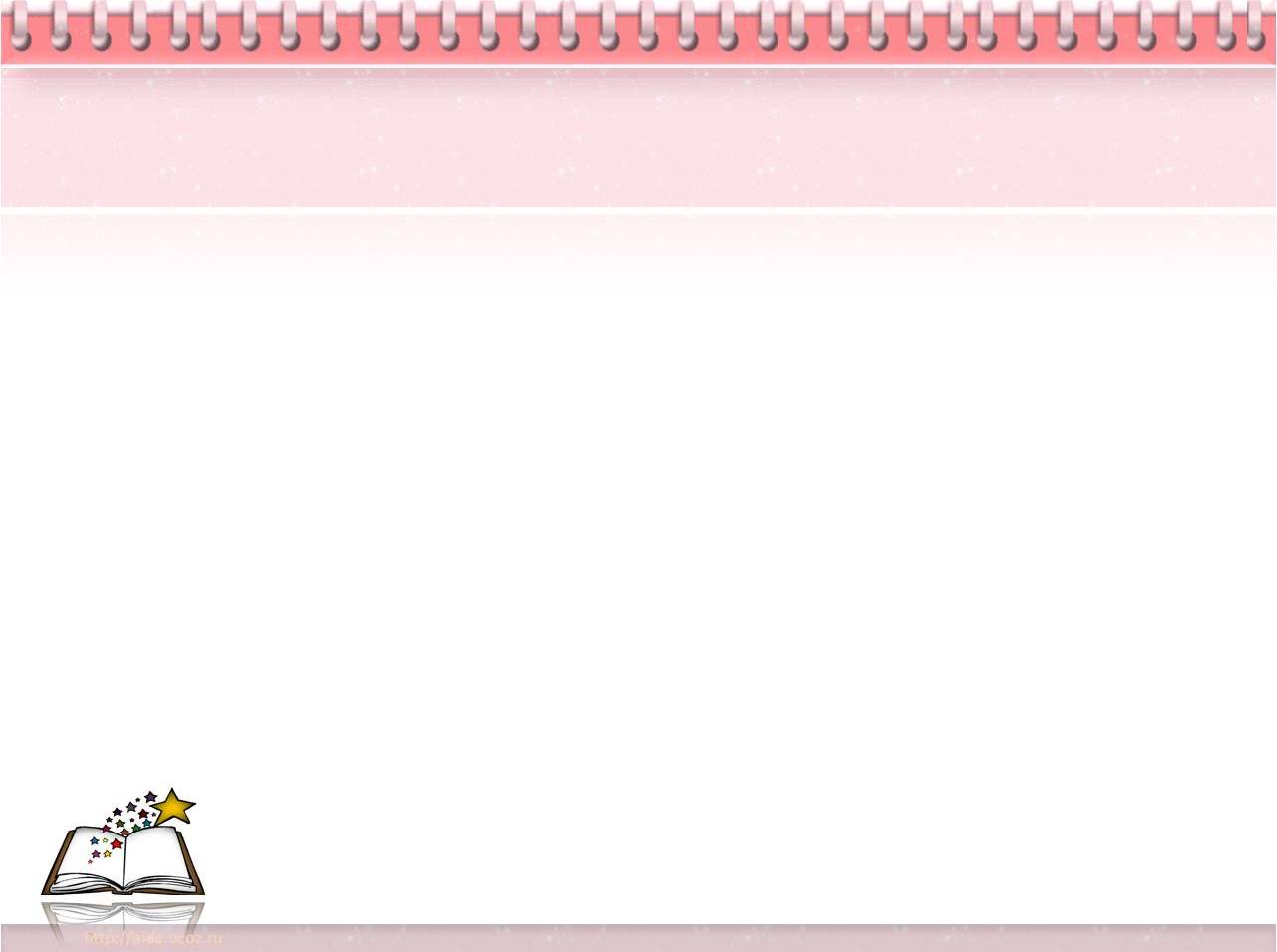 Благодарю за внимание!
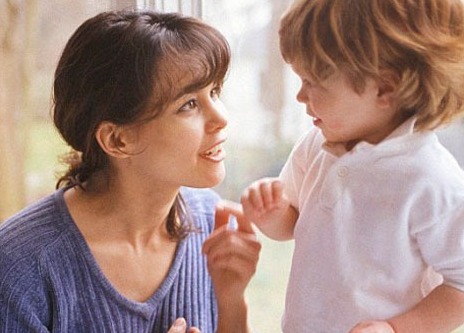 Желаю Вам 
творческих успехов!